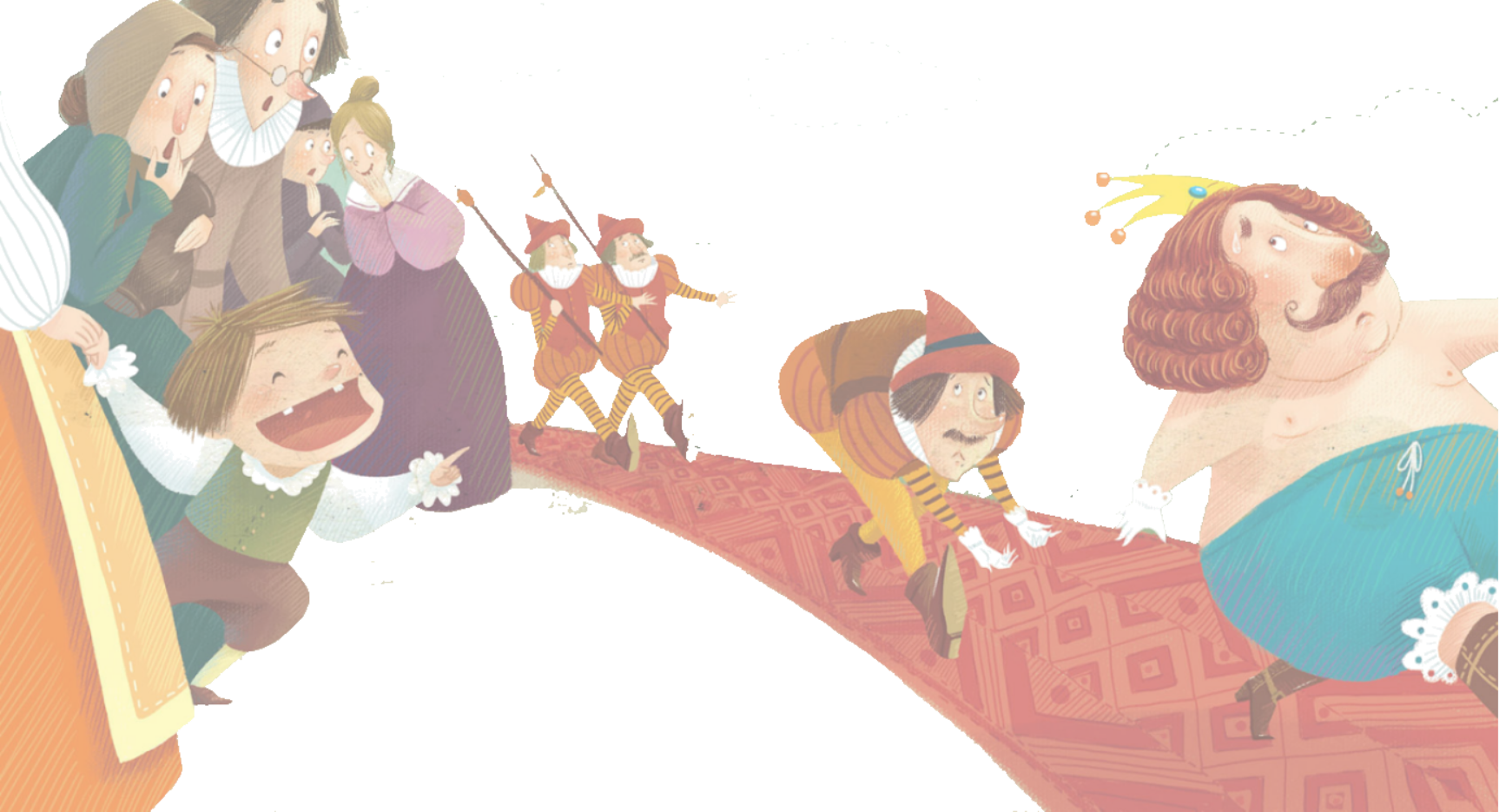 PEP Go for it！Grade 8 Volume II
Unit 6 
An old man tried to move the mountains.
Period 4 Listening & Speaking
课例 5
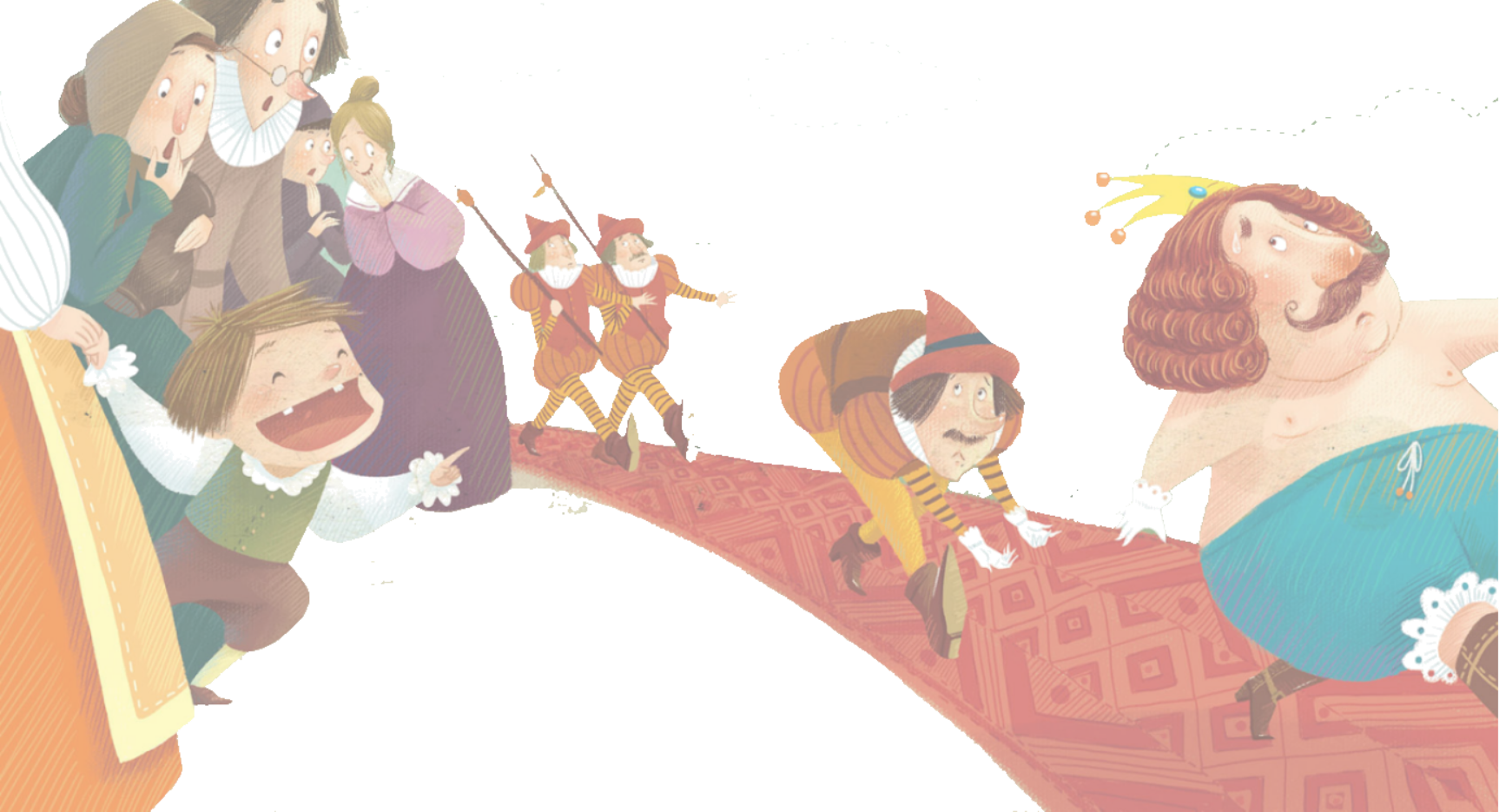 Lead-in
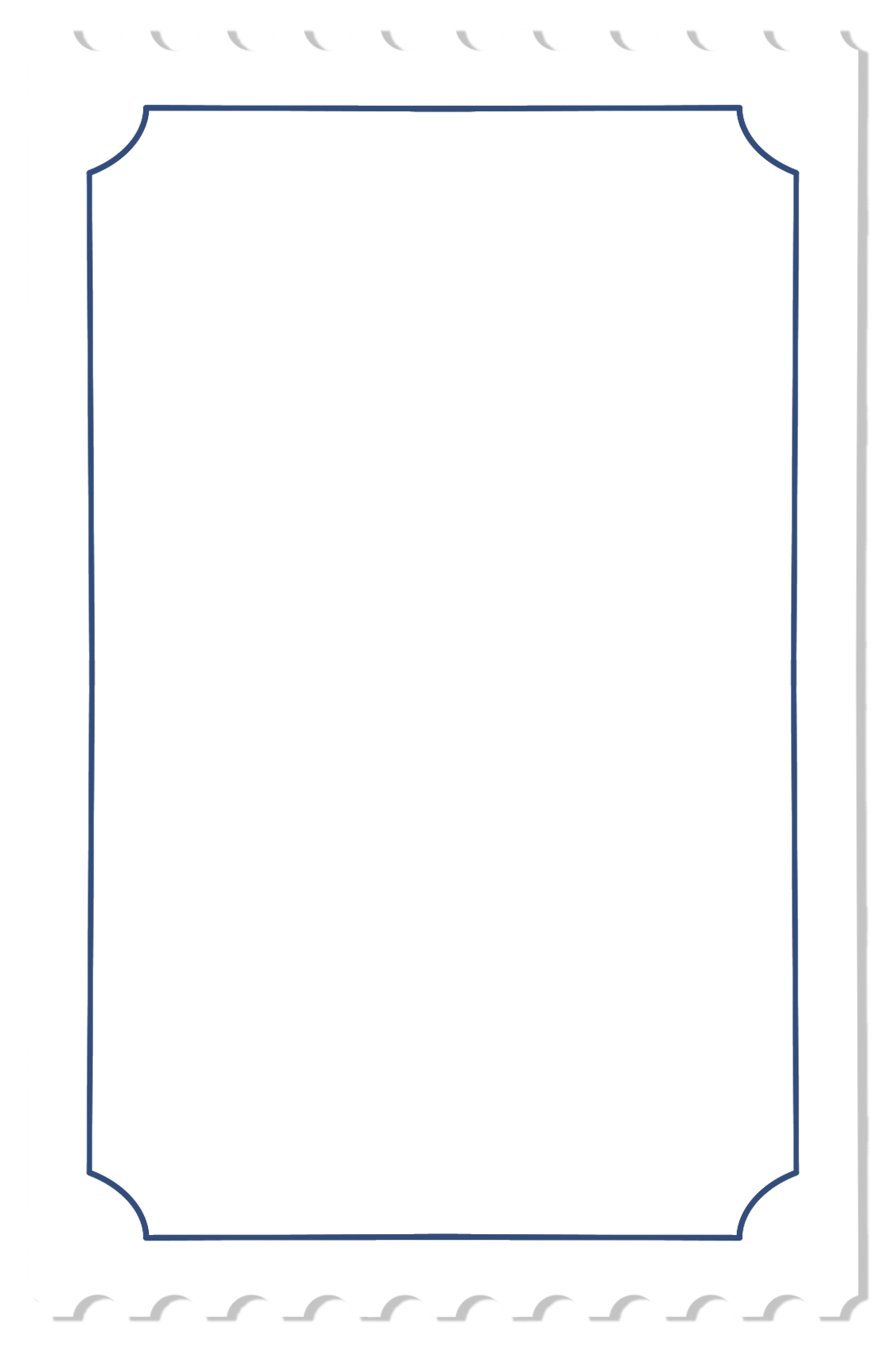 Hi there,
    There is a beautiful bridge between our school and the village. We can go to school easily. More importantly, we have a beautiful school now. There is a new library at school. But we don’t have enough books. Can you help us?
                                           
                                            Yours,
                                            Liang Liang
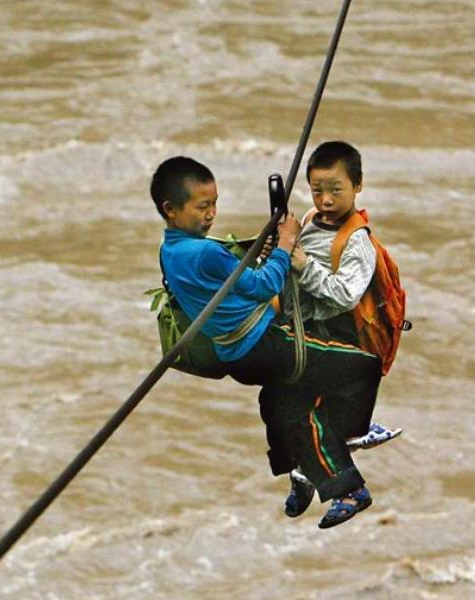 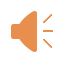 Let’s make an English picture book, the Emperor’s New Clothes, for the school.ool.
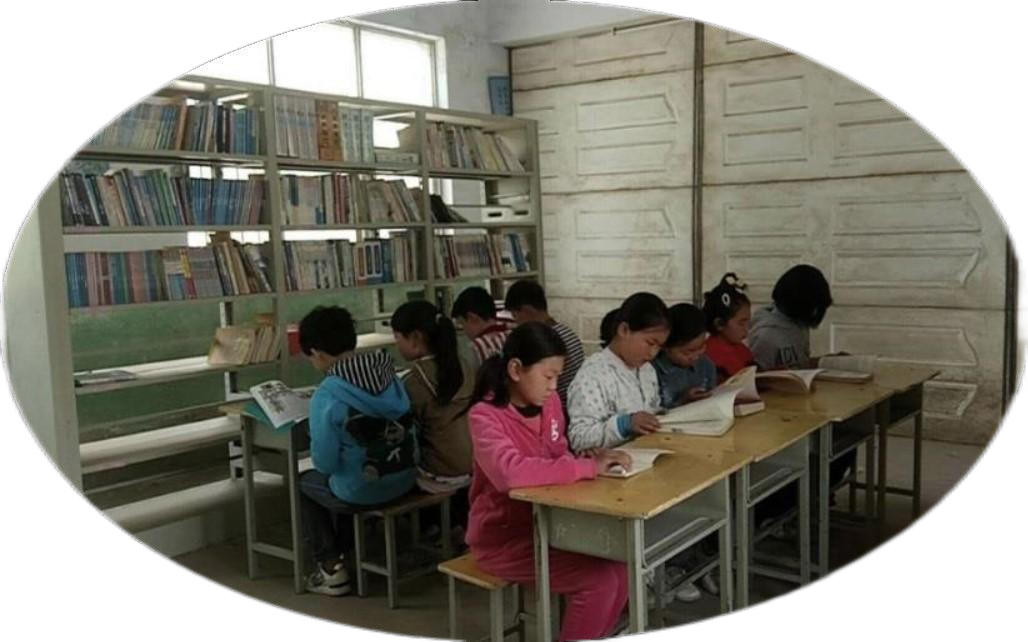 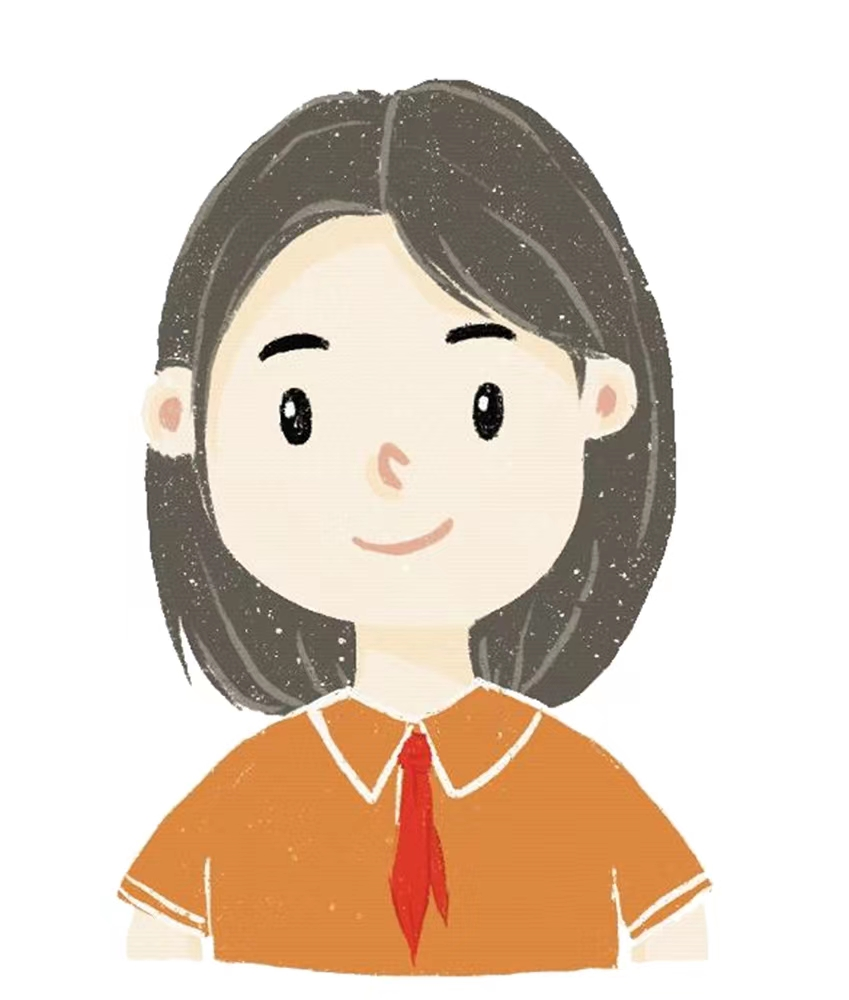 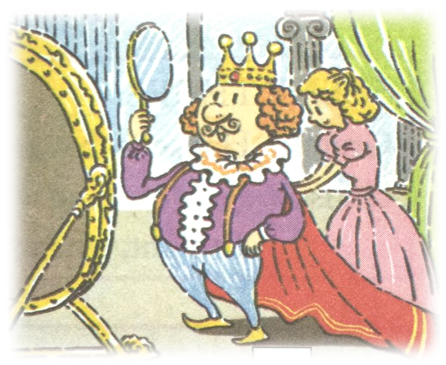 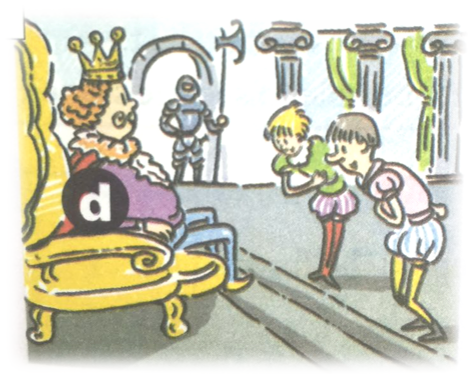 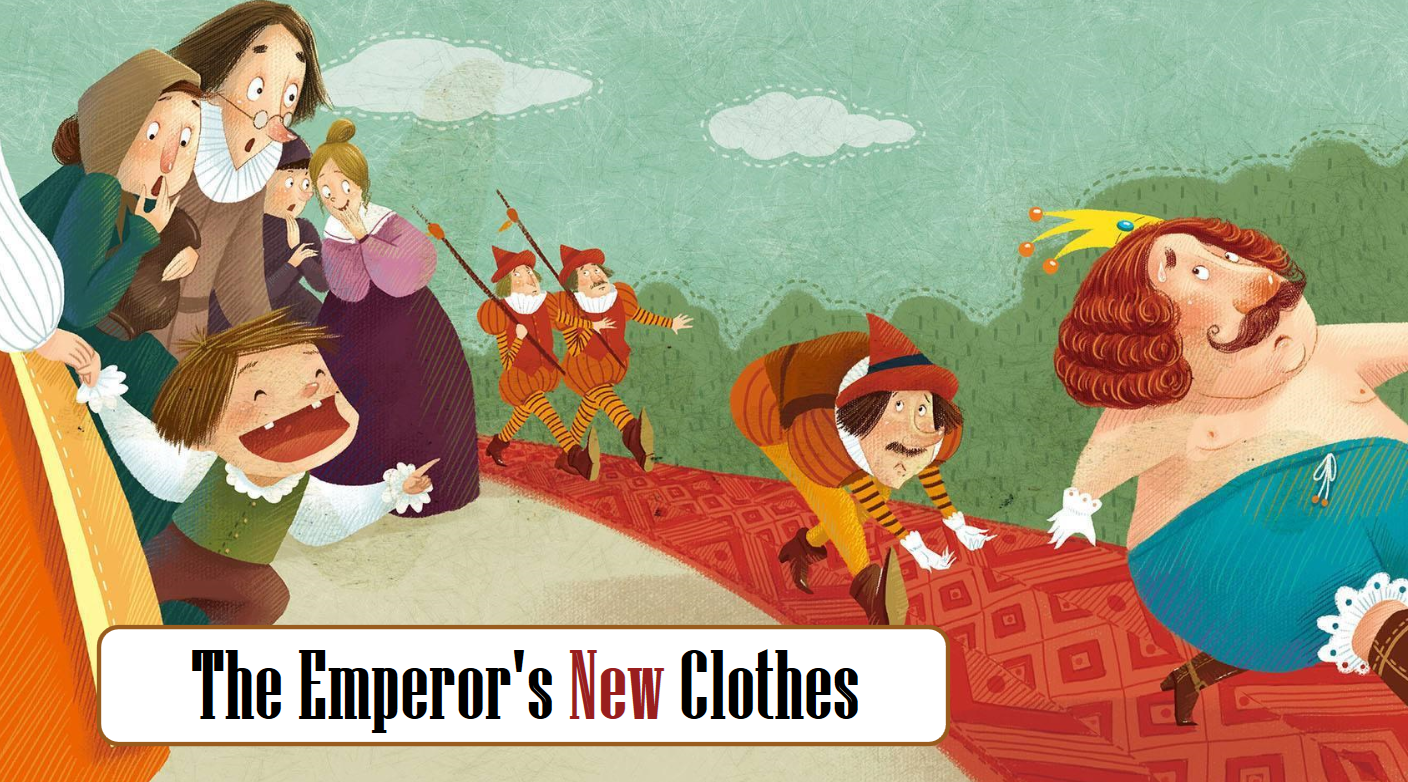 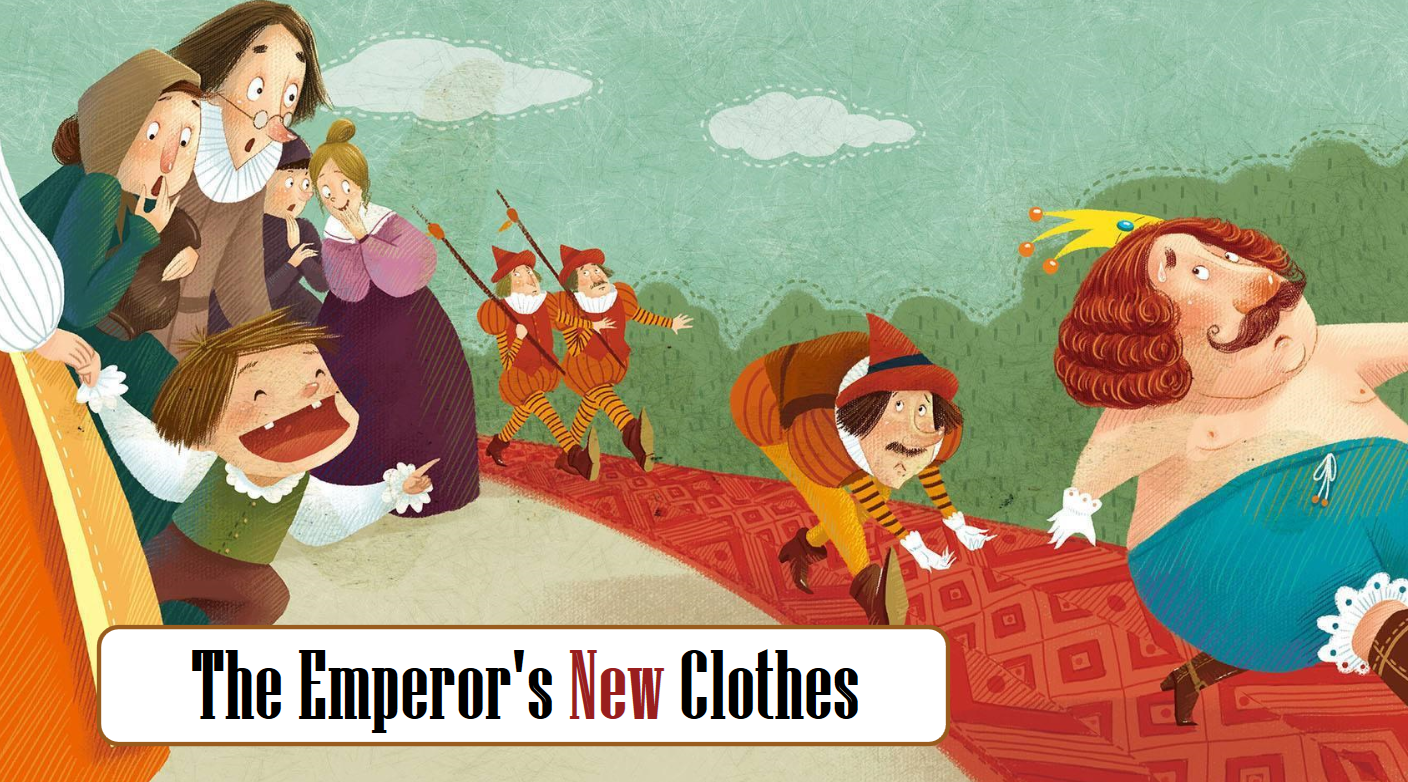 The Emperor’s New Clothes
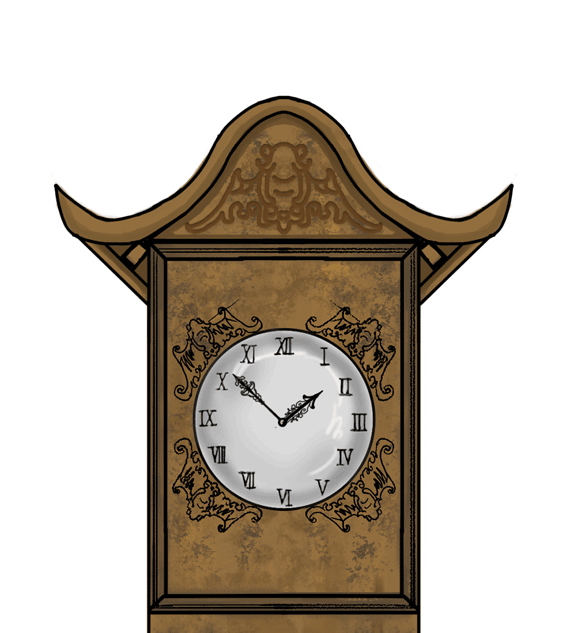 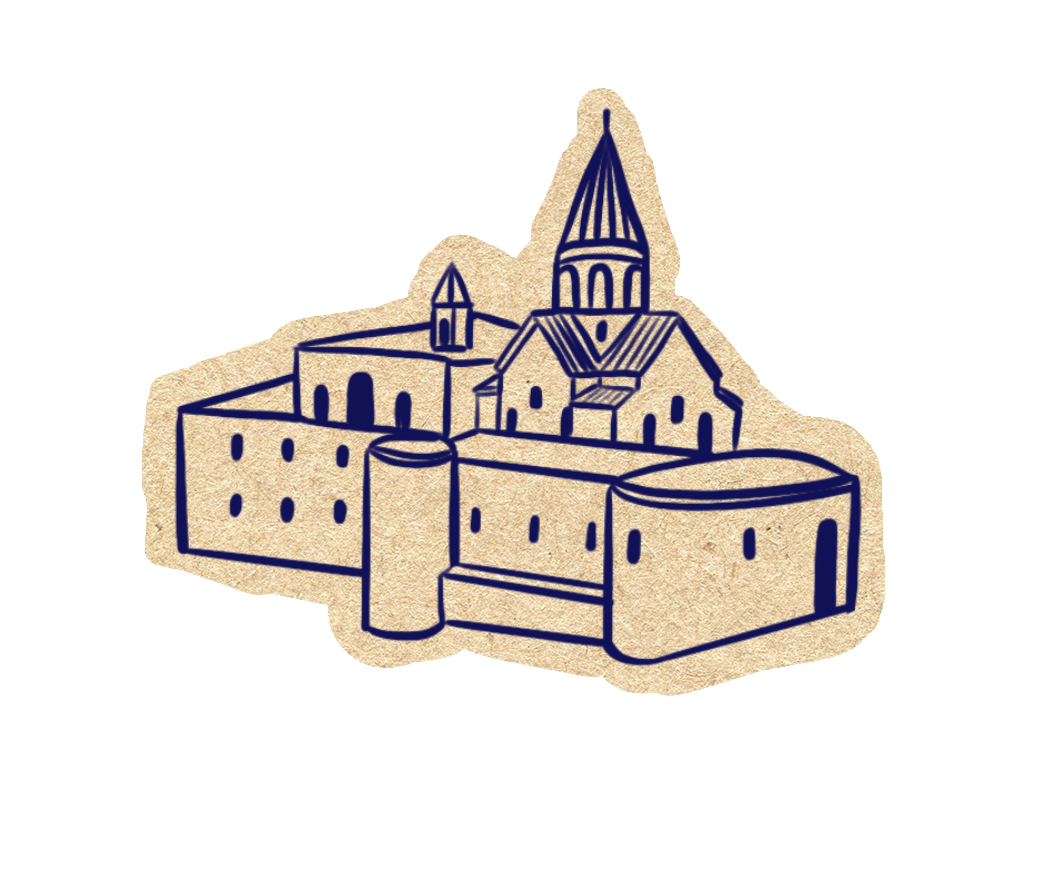 time
place
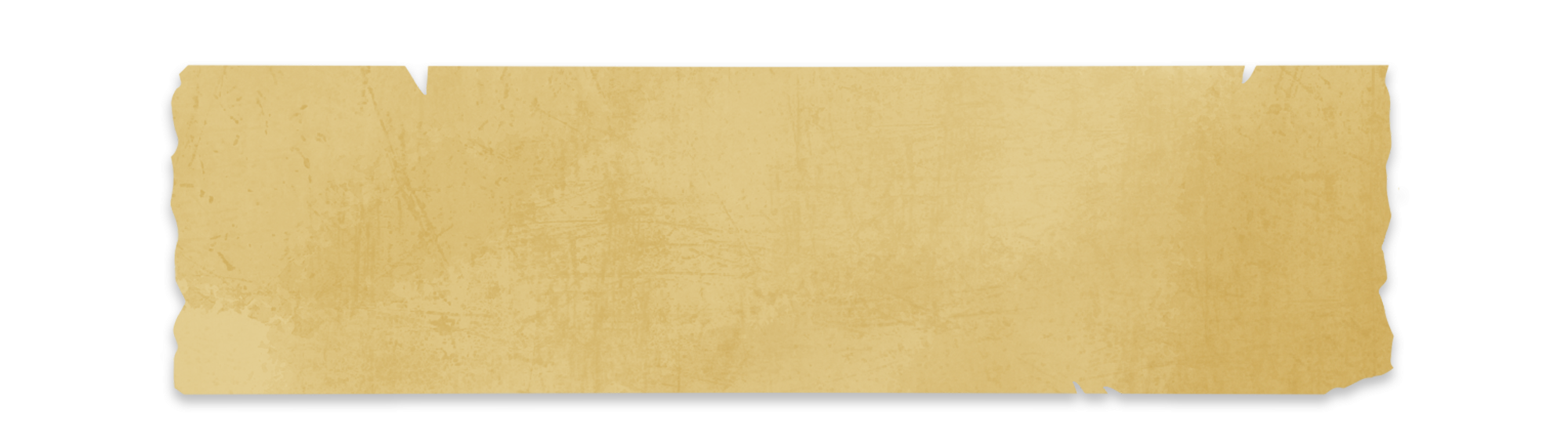 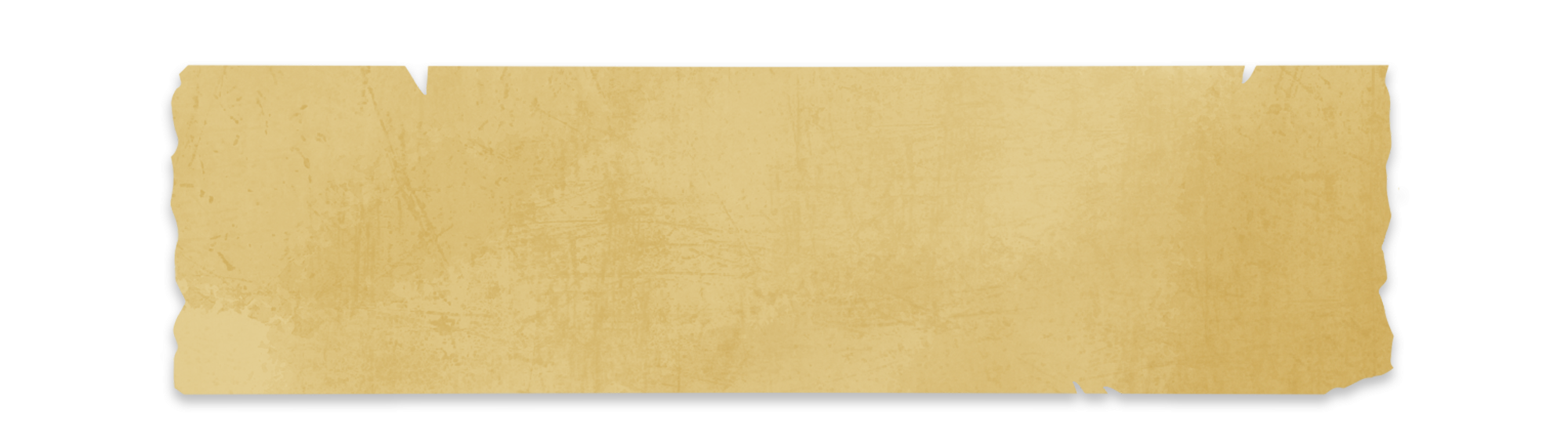 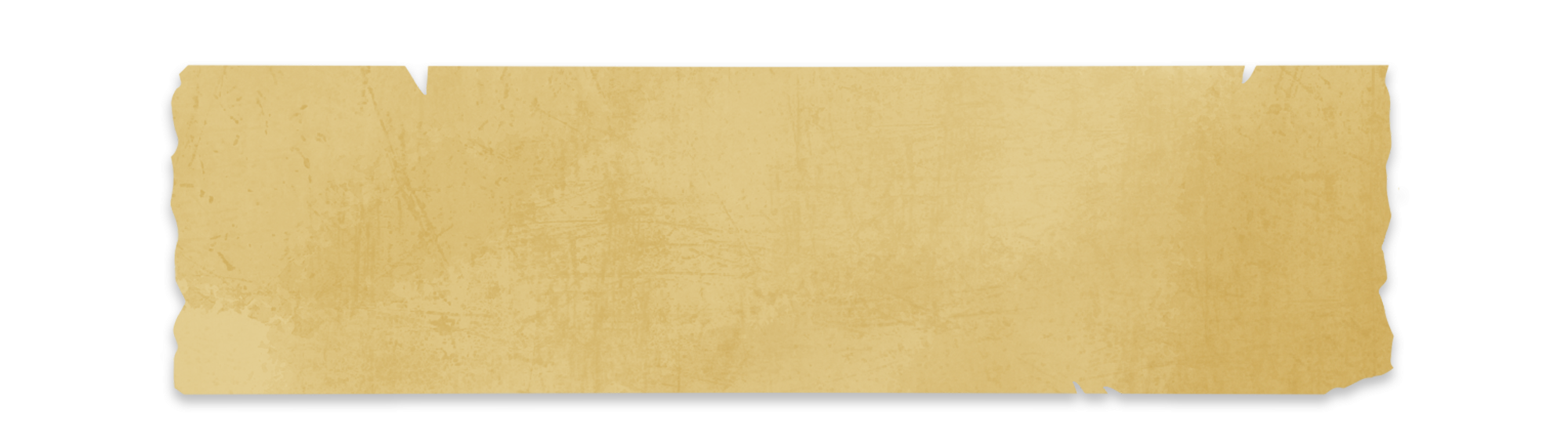 Setting(背景)
Characters(角色)
Plots(情节)
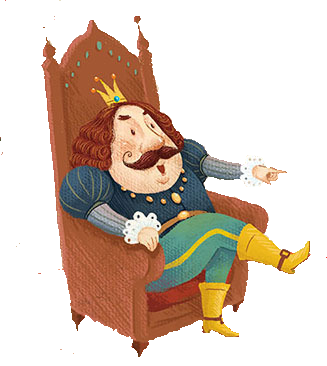 the emperor
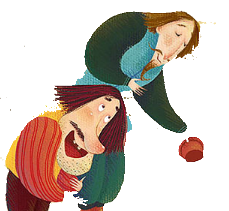 two brothers
What
happened?
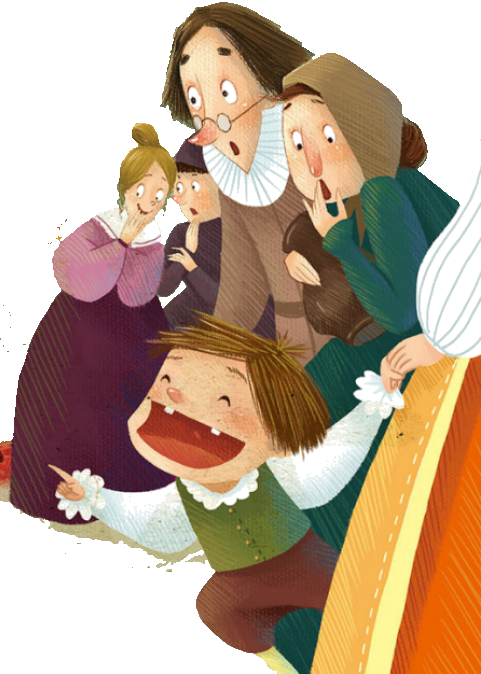 other people
many years ago
a European country
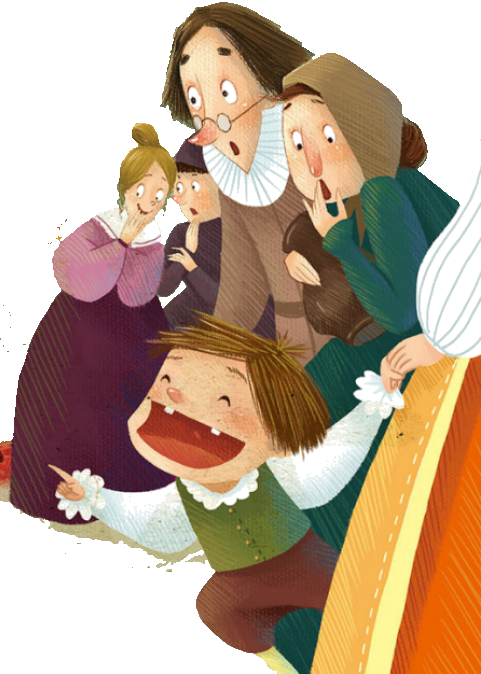 a little boy
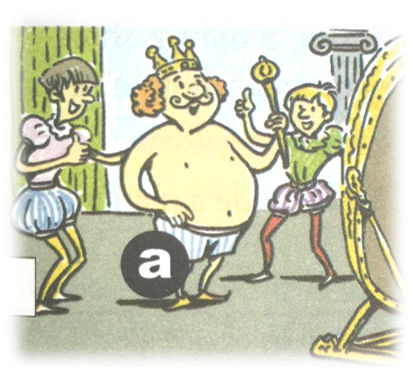 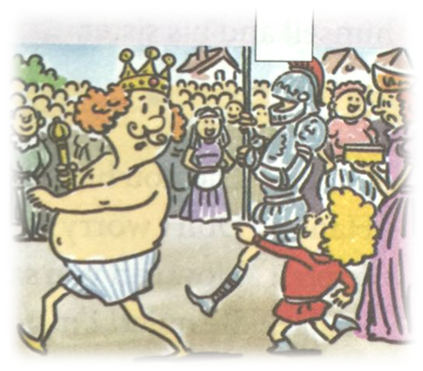 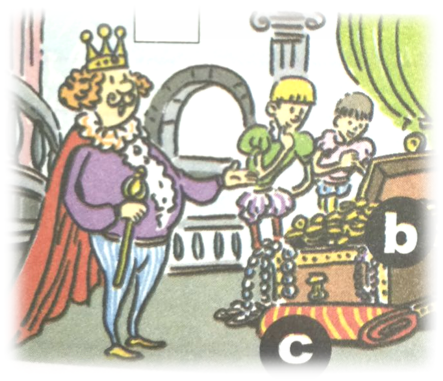 C
A
B
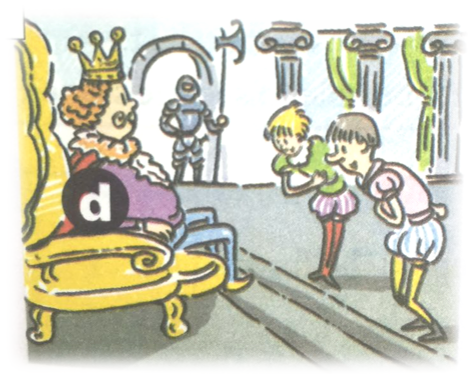 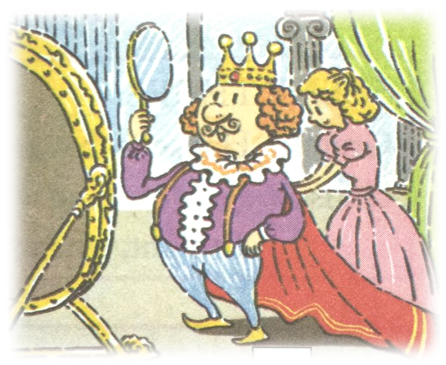 D
E
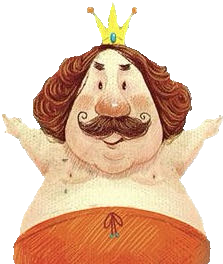 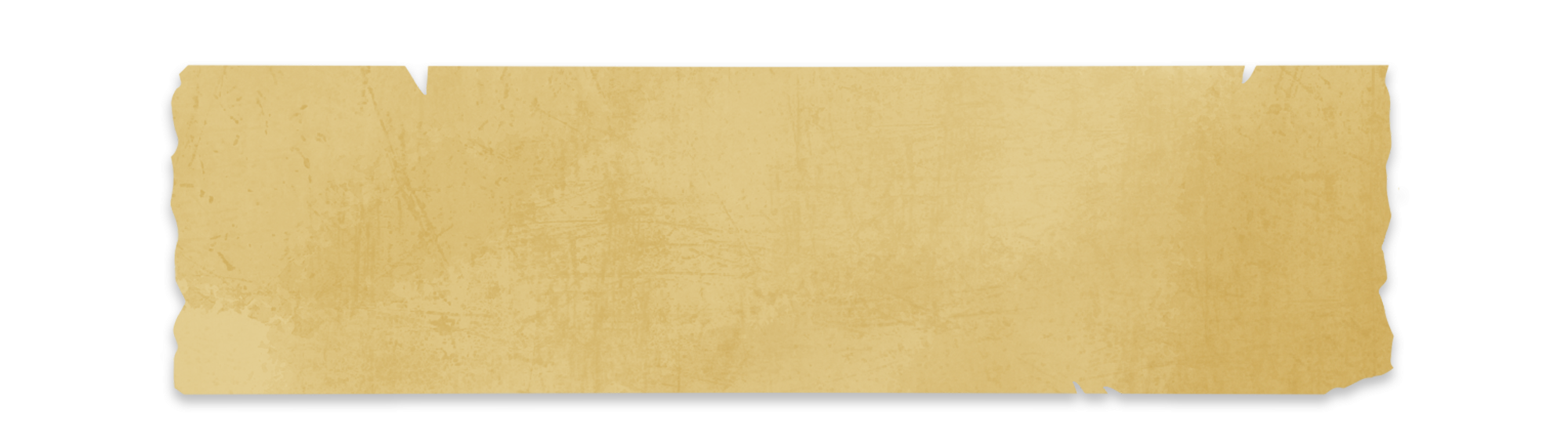 Plots
Prediction
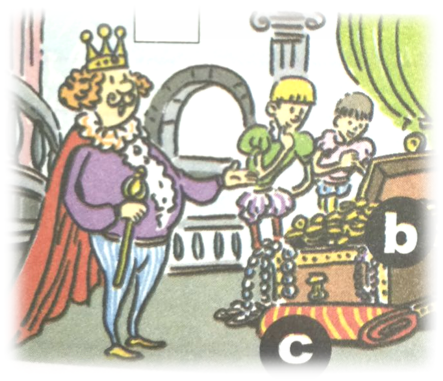 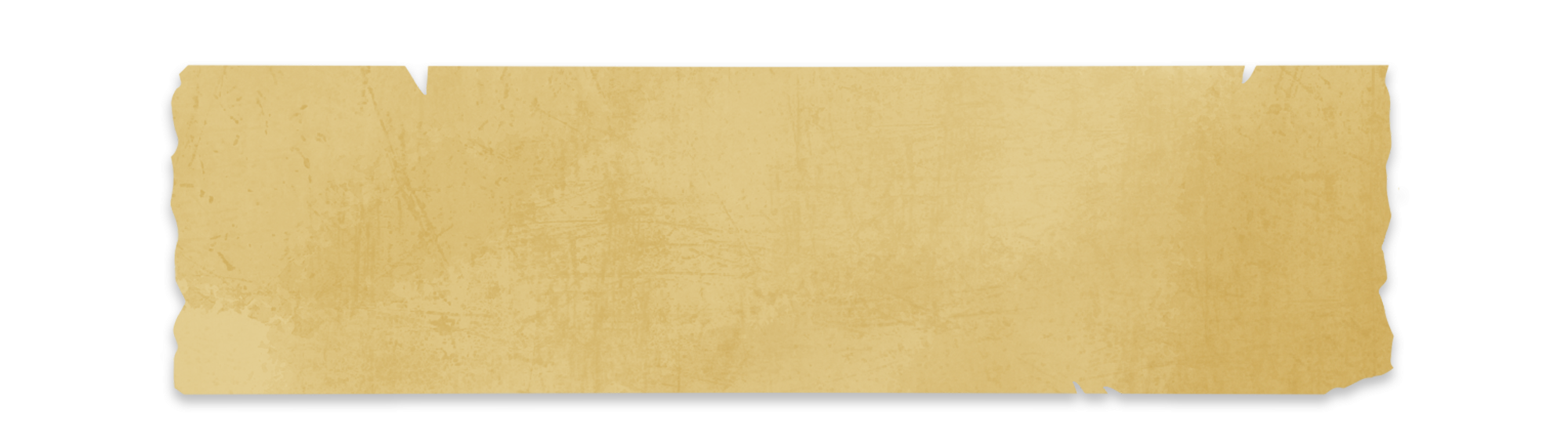 Plots
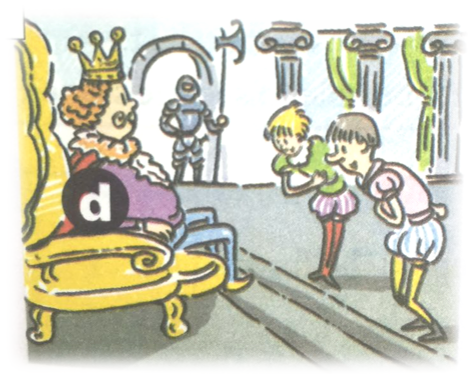 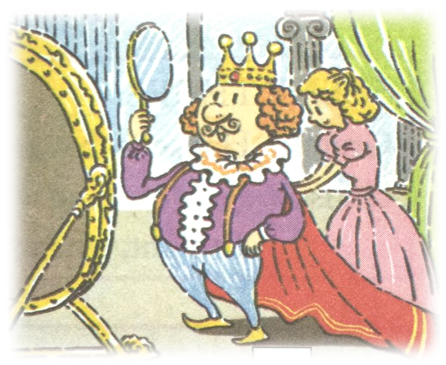 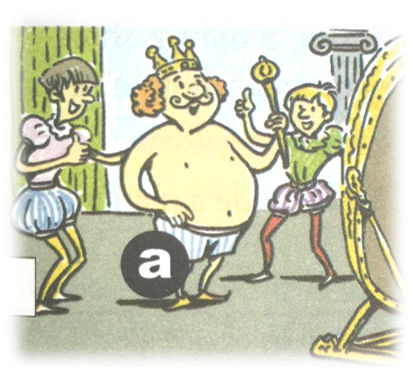 D
E
C
A
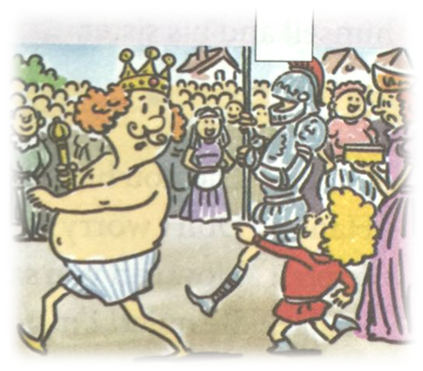 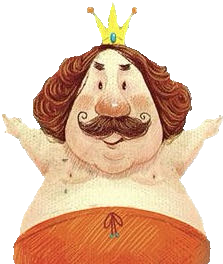 B
Listen and number the pictures. [1-5]
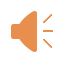 4
5
3
2
1
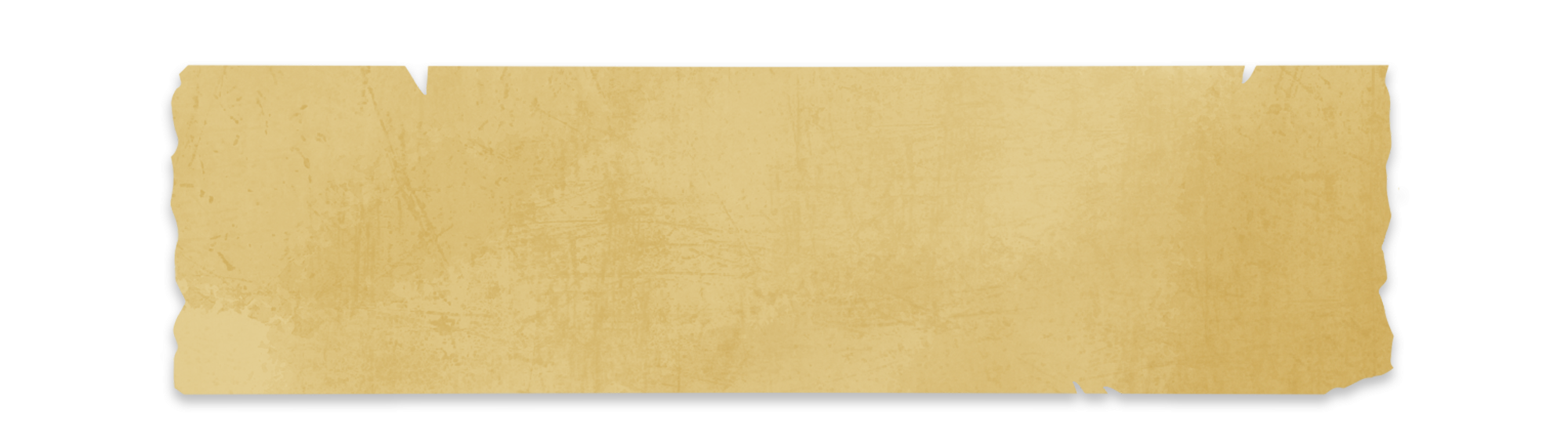 Plots
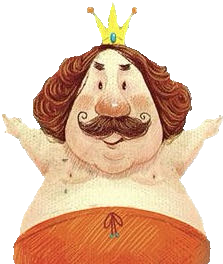 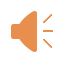 Listen again and complete the story.
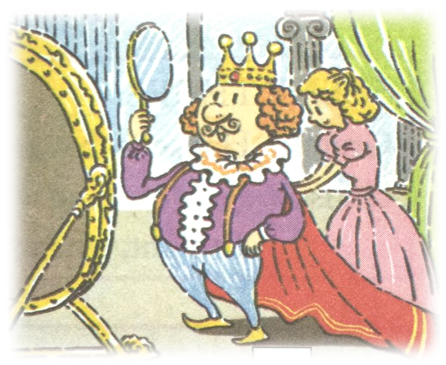 Scene 1
emperor
This story is about an ___________ who loved clothes.
1
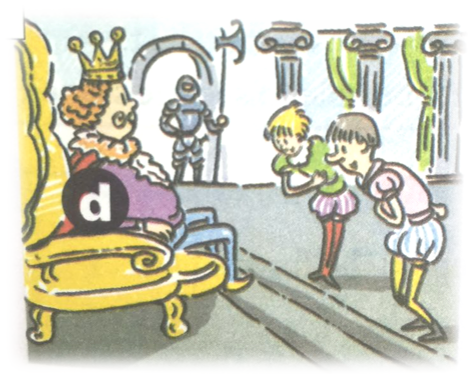 Scene 2
brothers
make
Two __________ came to the city to _________ special clothes for the emperor.
2
Scene 3
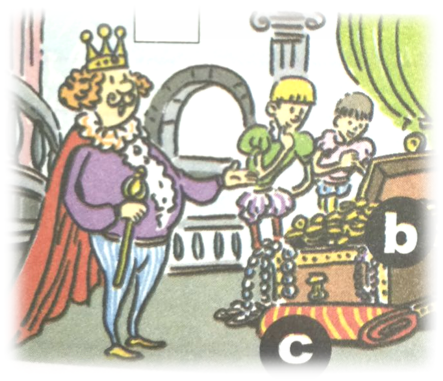 silk
but
The emperor had to give them_______ and gold, _______ they kept everything for themselves and told the emperor people couldn’t see the clothes _________ they were clever.
3
unless
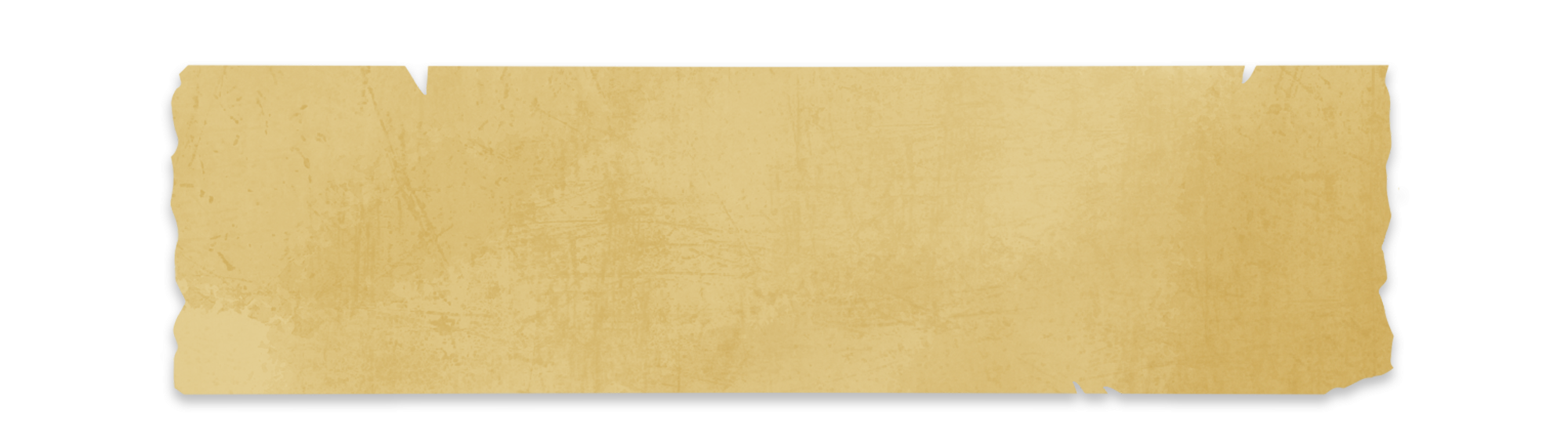 Plots
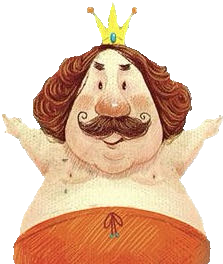 Listen again and complete the story.
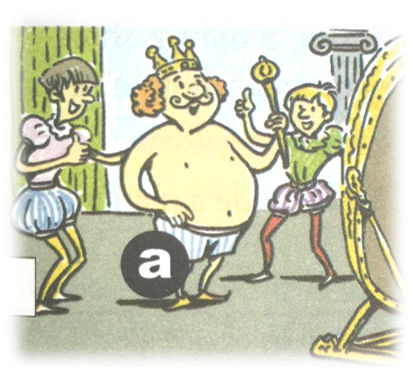 Scene 4
__________ the emperor looked at himself, he only saw his _____________.
When
4
underwear
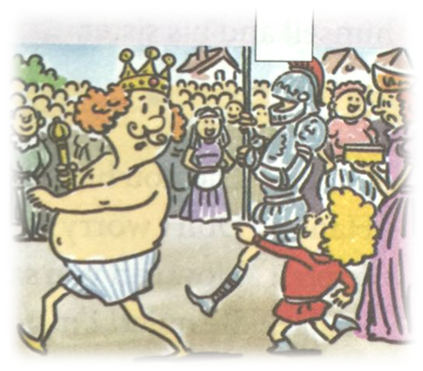 Scene 5
Nobody
So
__________ wanted to sound stupid. ______ everyone said his new clothes were wonderful. But suddenly, a young boy __________ “Look! The emperor isn’t ____________any clothes!”
shouted
5
wearing
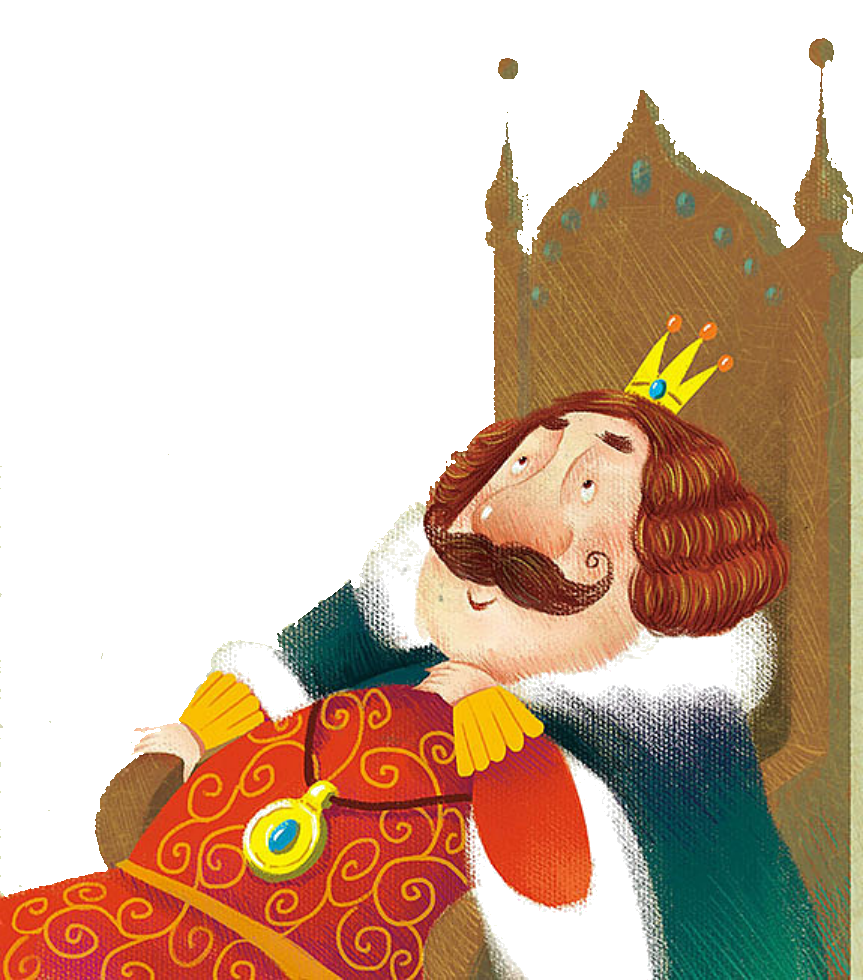 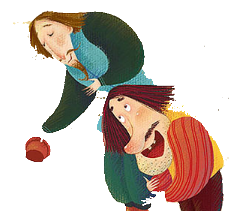 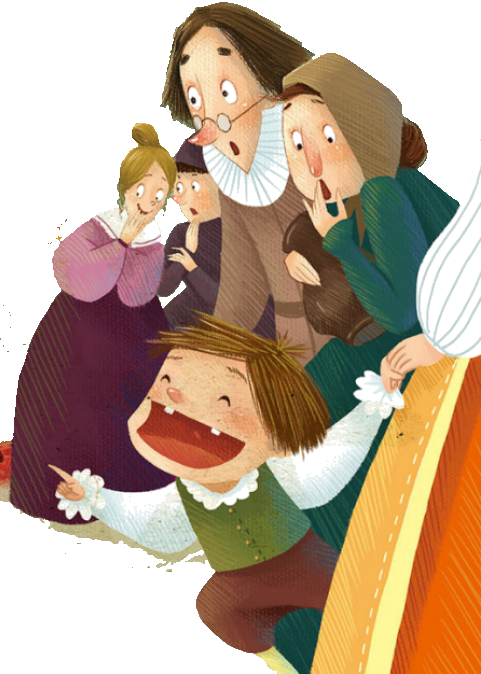 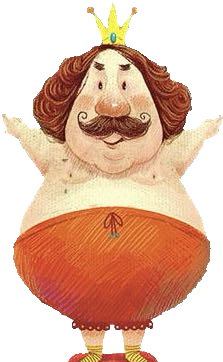 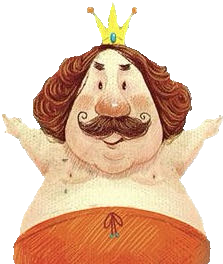 Learn and Tell
Use the key words of every scene and retell the story.
Scene 2
Scene 1
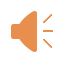 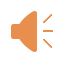 emperor
two brothers
many years ago
make
Scene 3
Scene 5
make
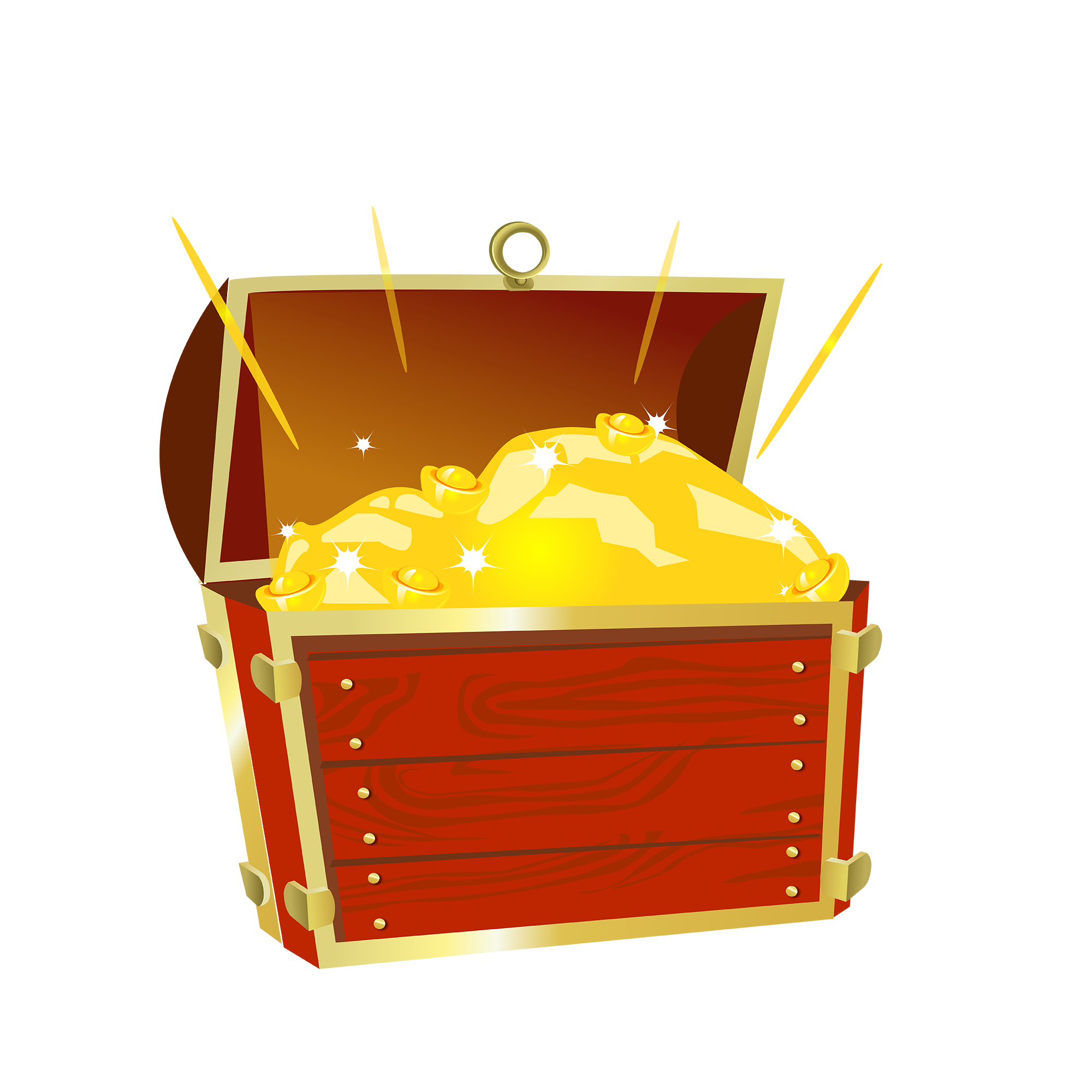 Scene 4
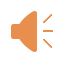 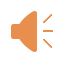 nobody
when
silk
so
underwear
but
shout
wear
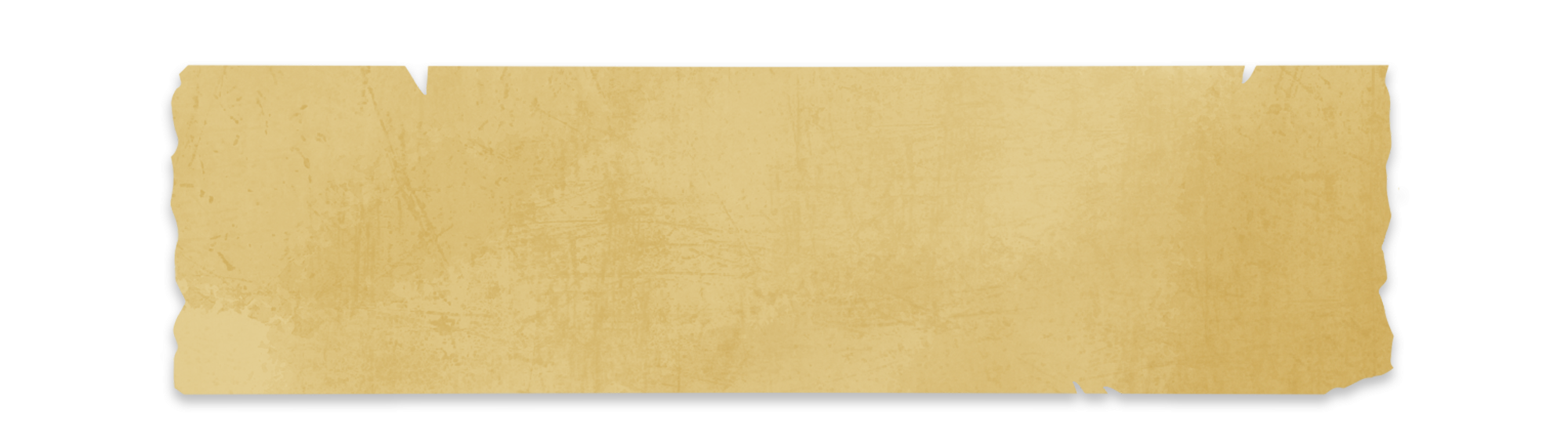 Plots
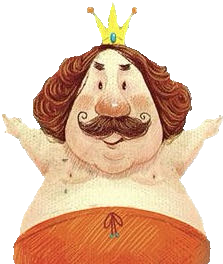 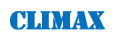 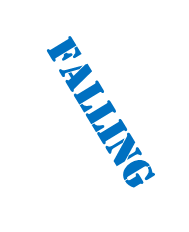 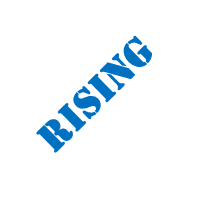 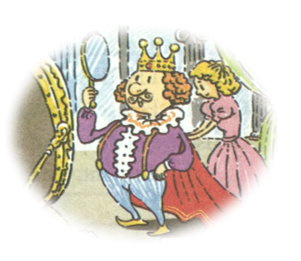 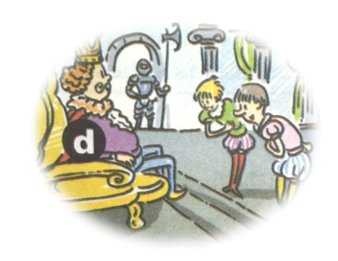 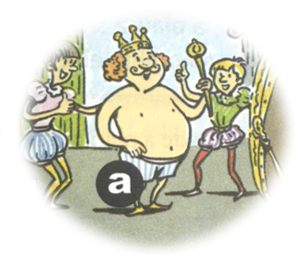 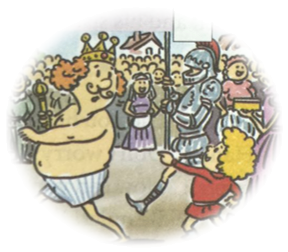 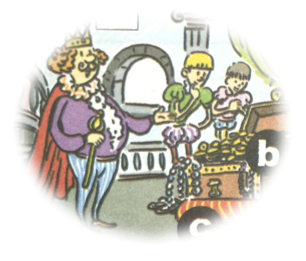 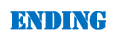 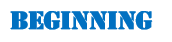 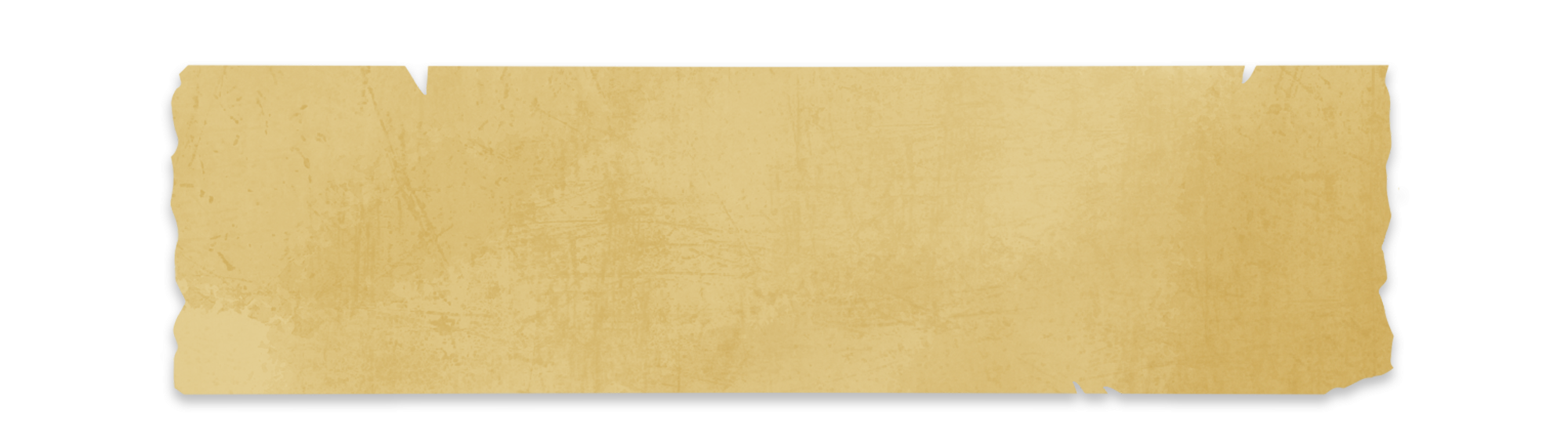 Plots
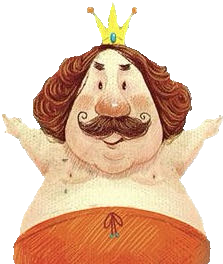 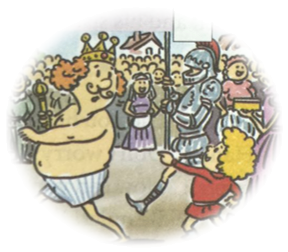 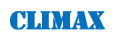 Add a falling and an ending to the story.
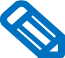 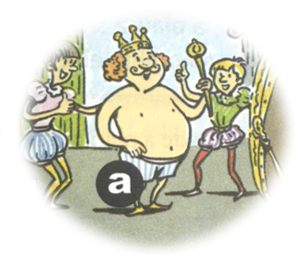 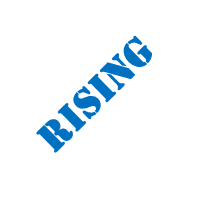 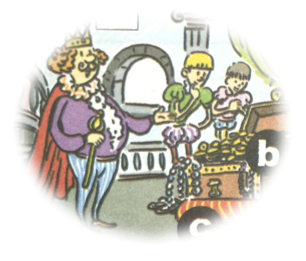 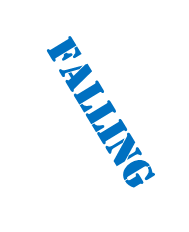 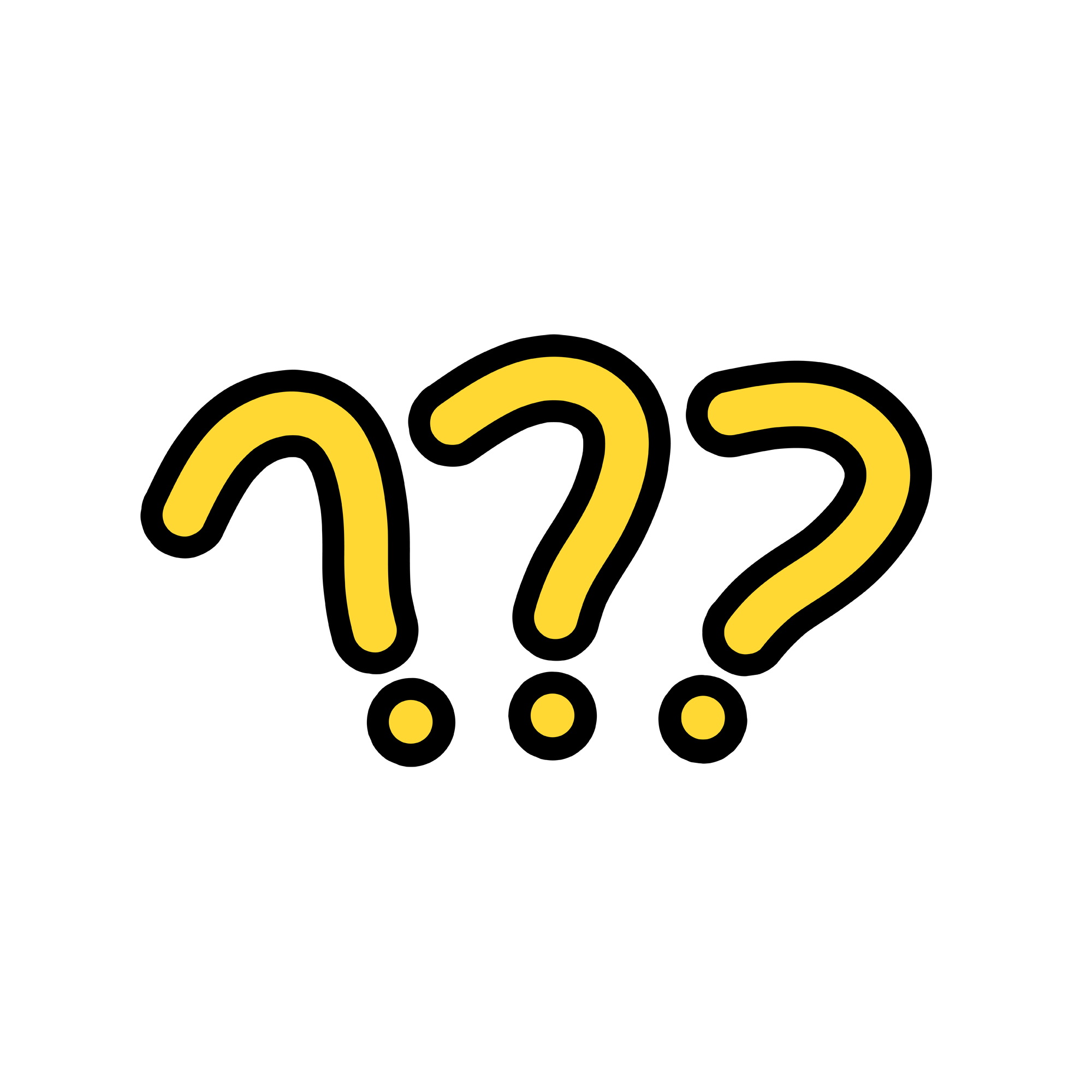 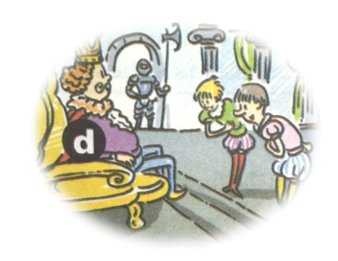 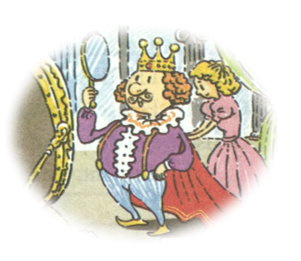 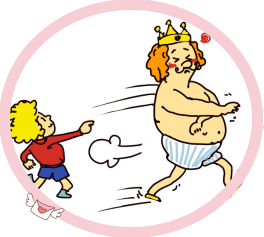 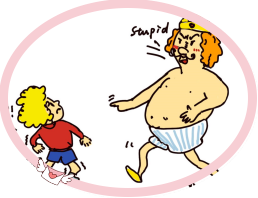 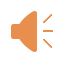 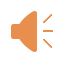 or
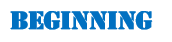 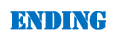 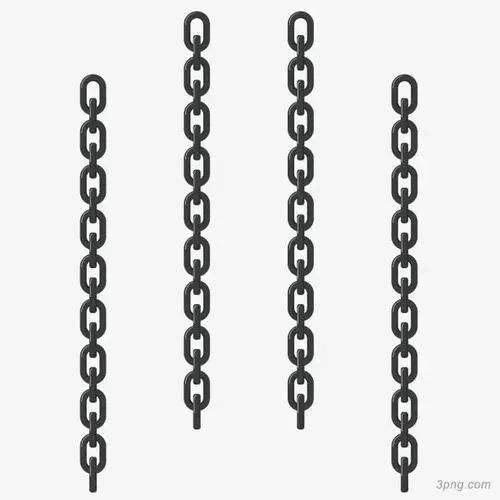 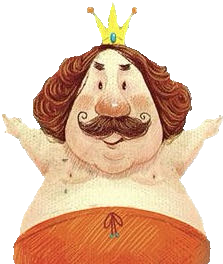 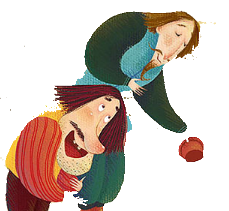 peacockish
(虚荣的)
01
greedy
(贪婪的)
02
/ ˈpiːkɒkɪʃ /
/ ˈɡriːdi /
lie
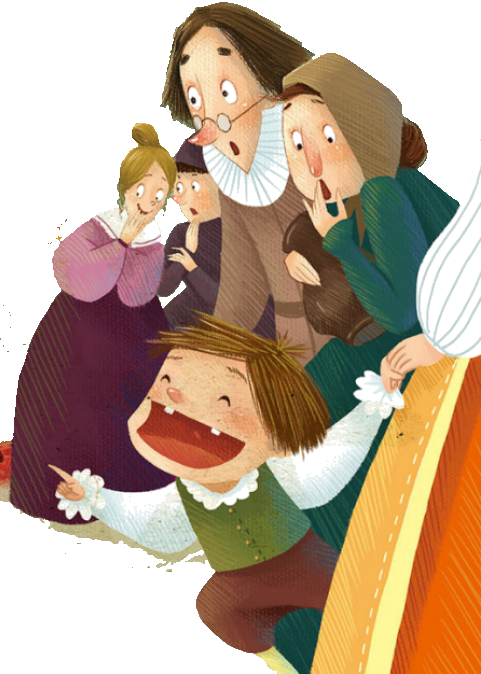 slavish
(盲从的)
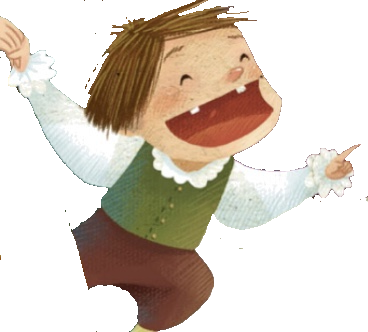 03
honest
(诚实的)
04
/ ˈsleɪvɪʃ /
truth
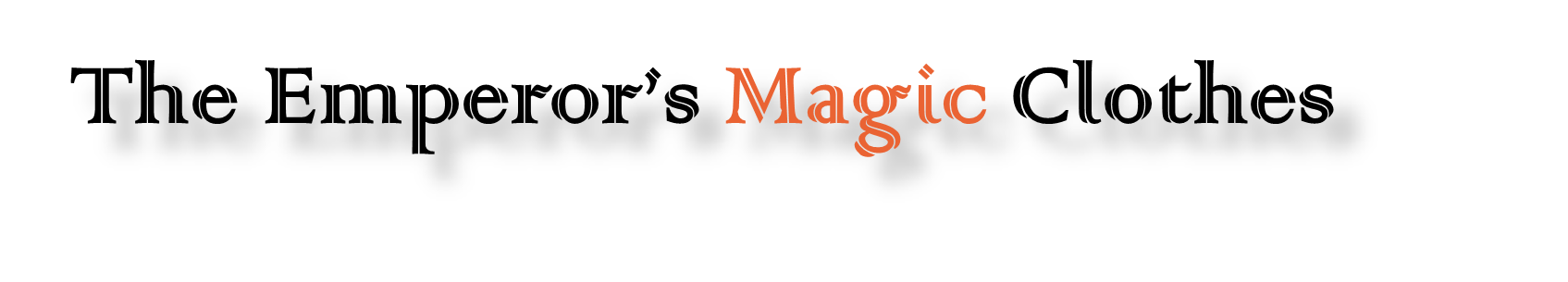 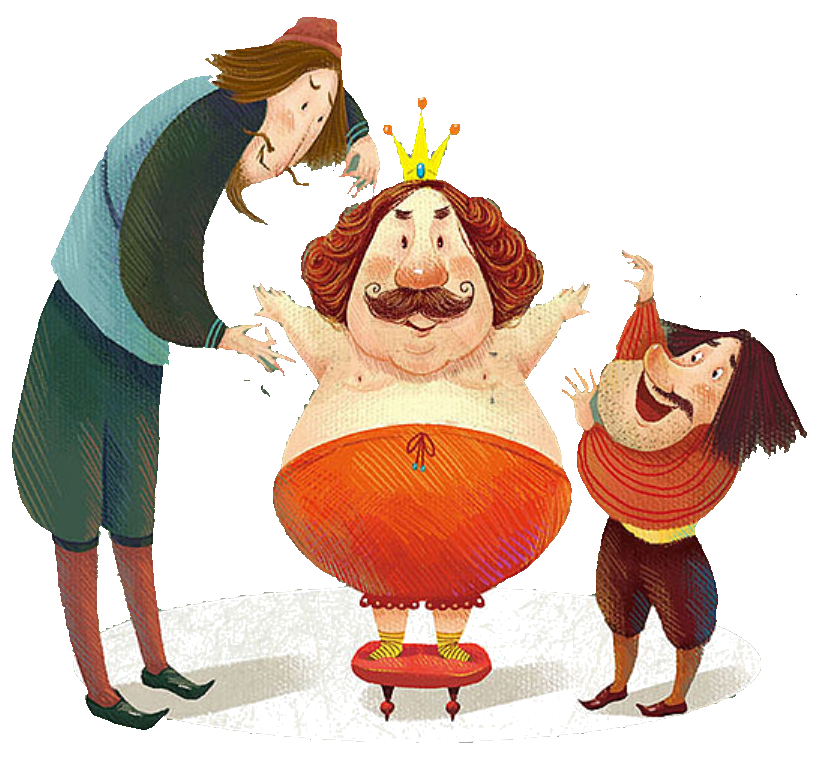 There are many sides to a story and many ways to understand it.
Check and score the items according to your learning.
SELF-ASSESSMENT CARD
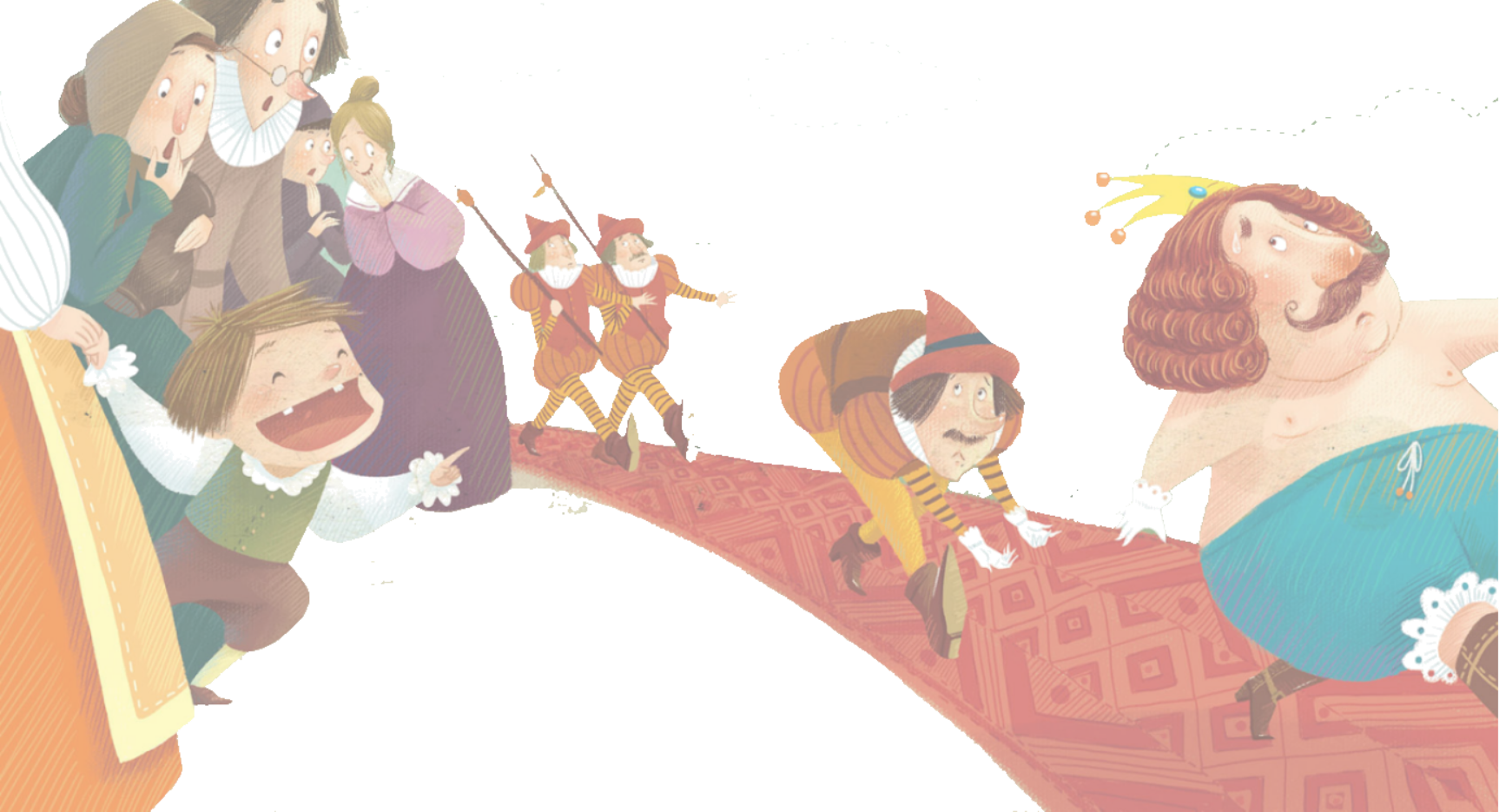 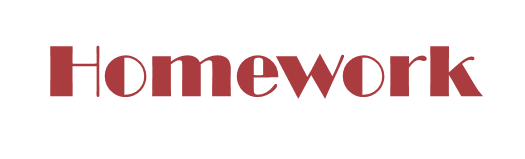 Compulsory
Complete the story of the picture book.
Optional
Share your endings orally with classmates after class.
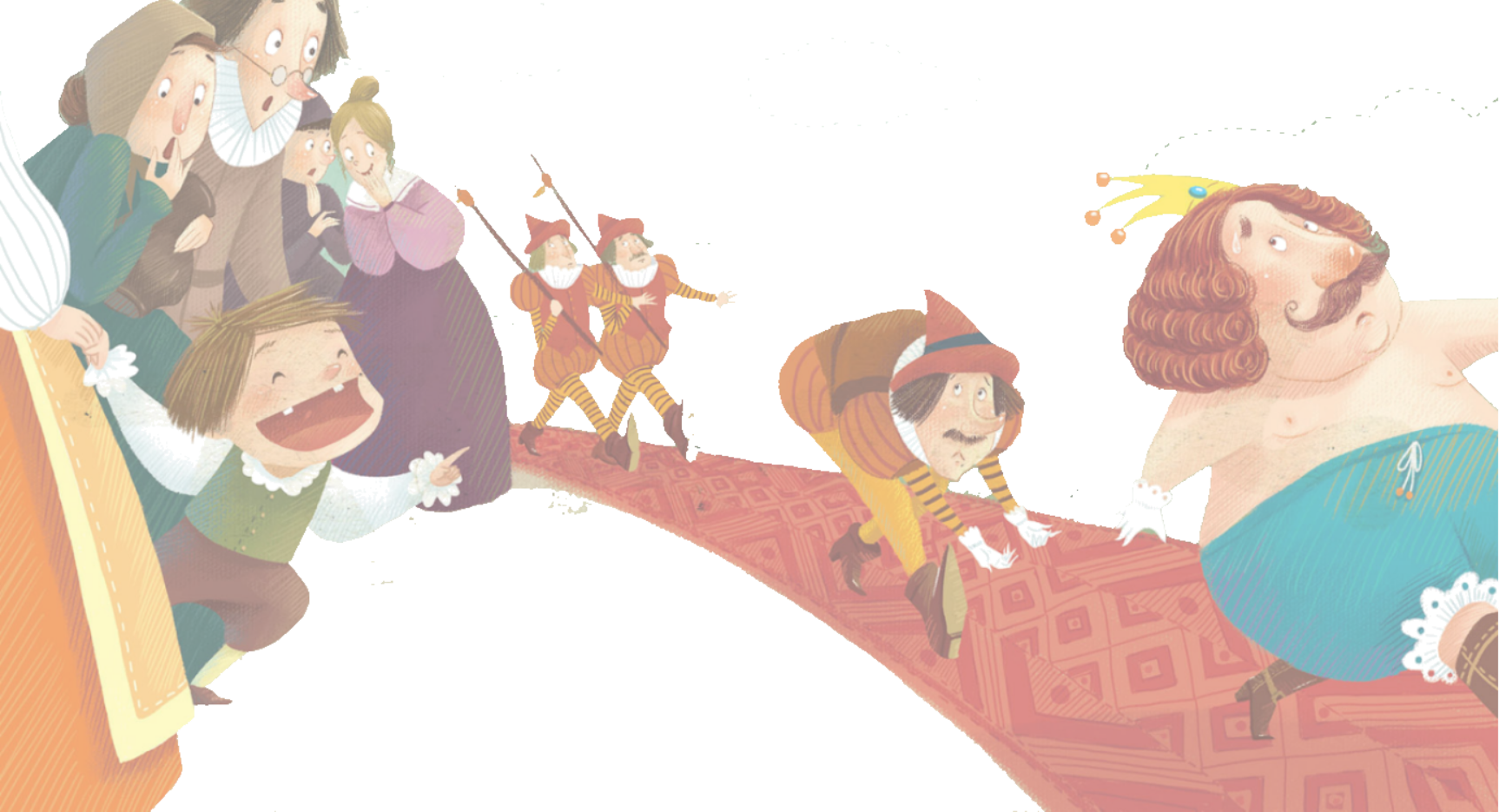 教学阐释 Teaching Interpretation
基于大观念的单元整体教学设计
Unit 6  An old man tried to move the mountains.
Period 4 Listening & Speaking
课例 5
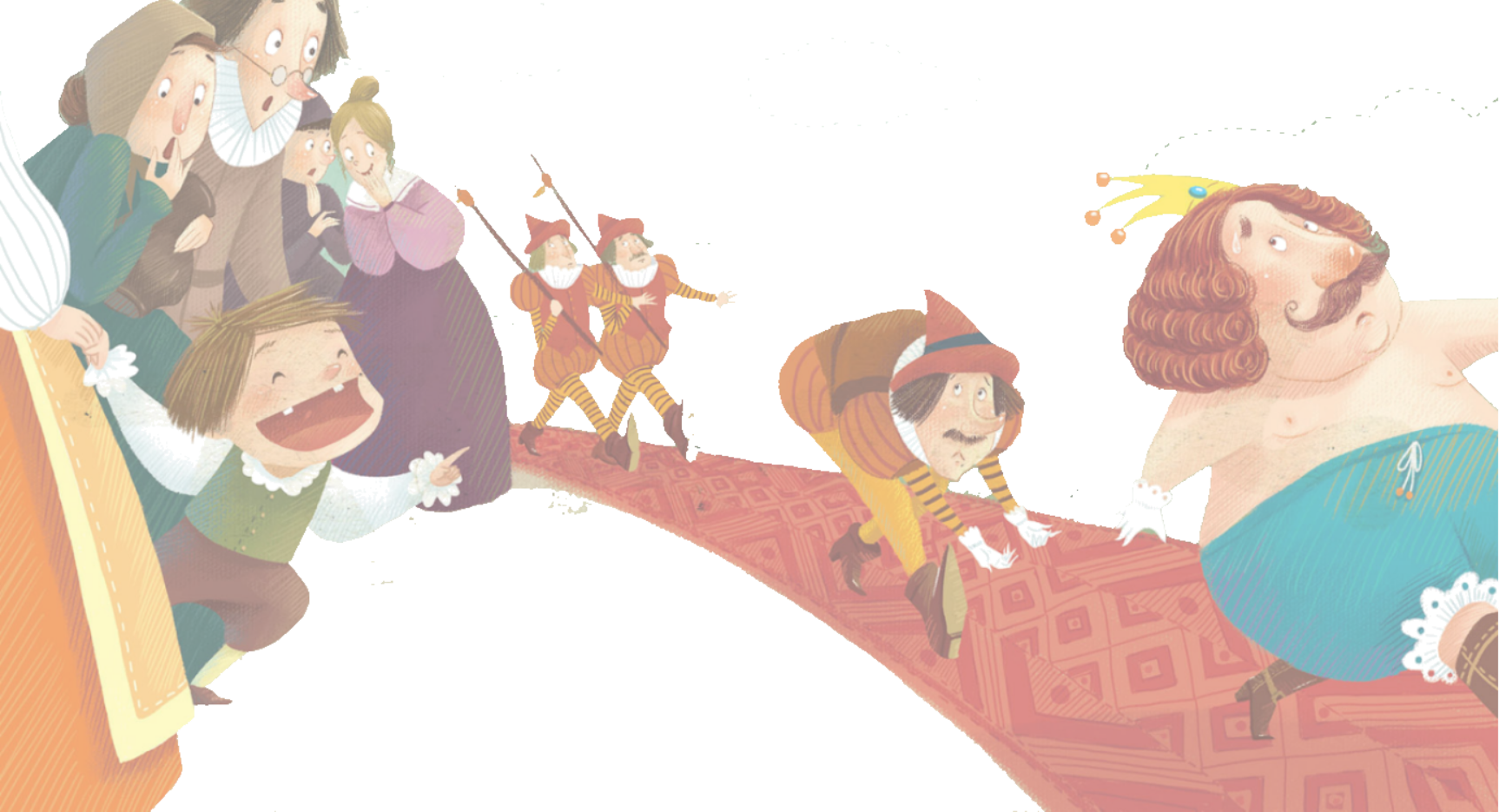 CONTENTS
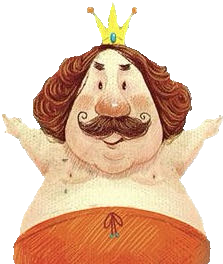 1. Teaching Philosophy
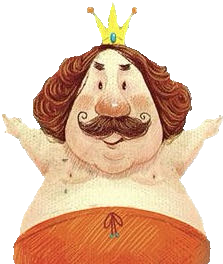 2. Background Information
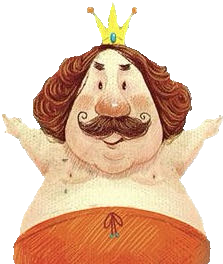 3. Learning Activities
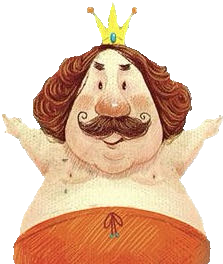 Analysis of Teaching Contents
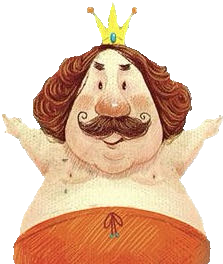 Analysis of Students
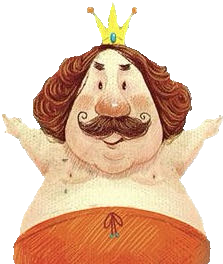 Teaching Objectives
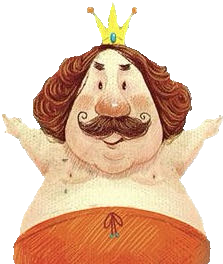 Teaching & Learning Approaches
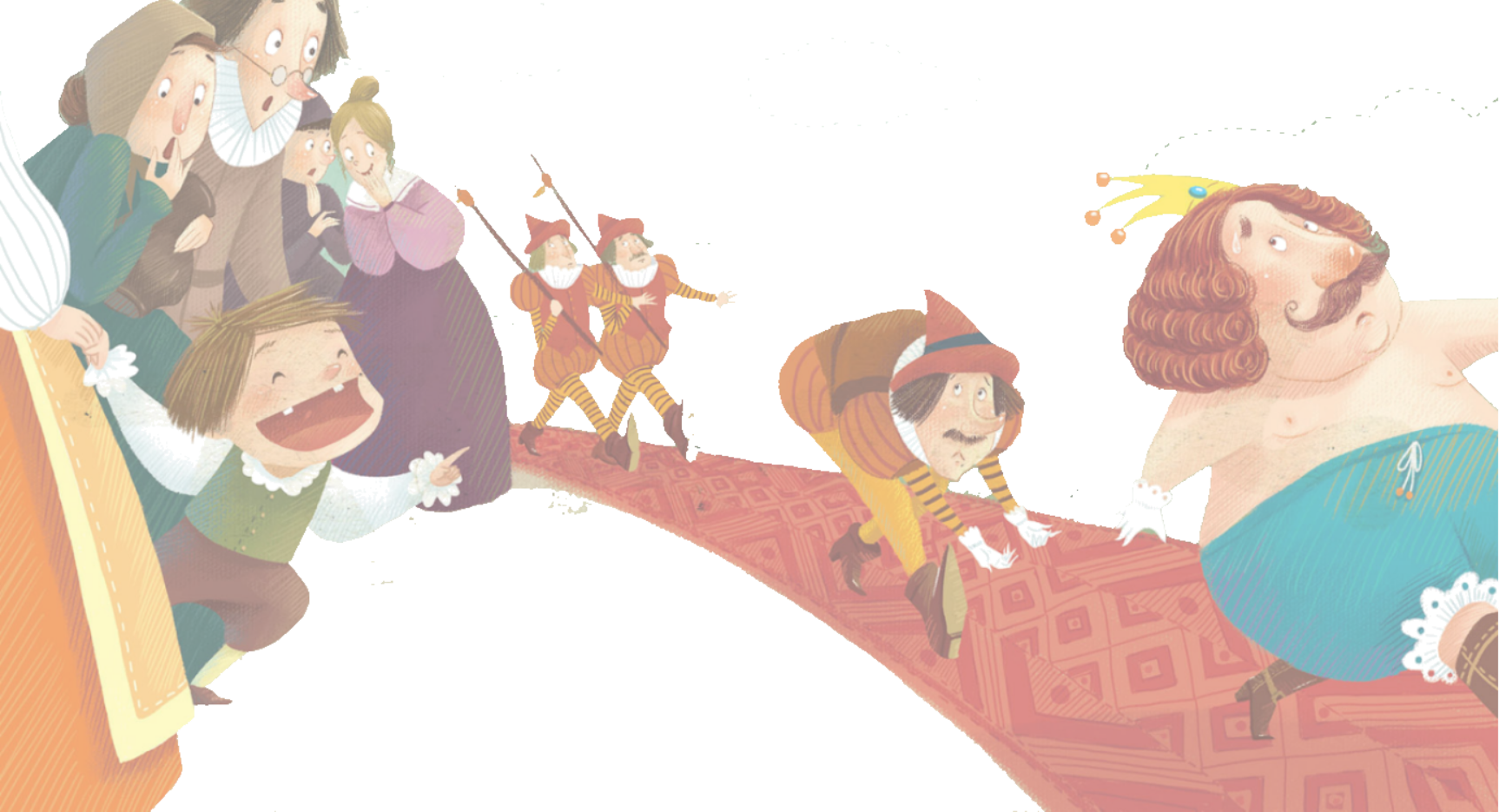 Part 1
Teaching Philosophy
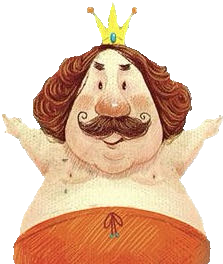 Analysis of the Teaching Philosophy
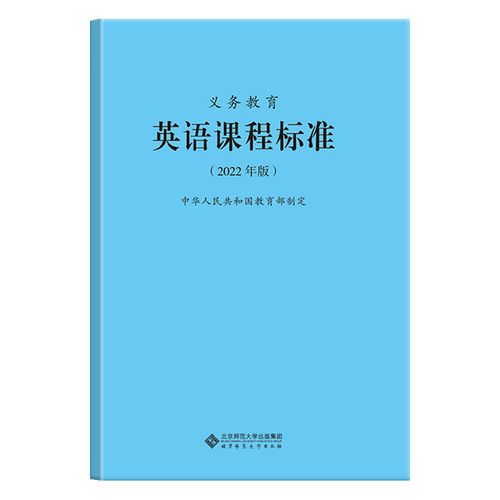 表 24 三级（7〜9 年级）学业质量标准
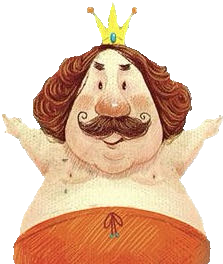 Analysis of the Teaching Philosophy
用
实
应
践
认知
主题
语言和技能
方法和策略
学
语
核心素养
综合表现
态度
习
行为
语言知识
言
迁
思想观念
文化知识
学
策
技
移
习
略
能
创
语篇
理
新
解
Unit-integrated teaching under the big ideas advocated in English teaching
An activity-based approach to English language learning
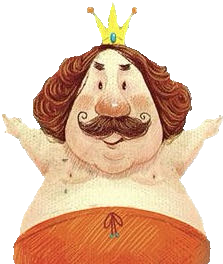 Analysis of the Teaching Philosophy
教
文化意识
价值取向
学科基础
发展条件
语言能力
心智特征
学
评
思维品质
学习能力
A Learning-Teaching-Assessing Cycle
Cultivating students’ core competences
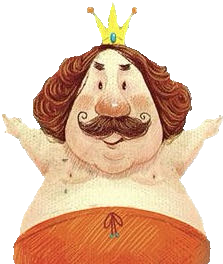 Analysis of the Teaching Philosophy
Production-oriented approach（POA）
教学假设
教学理念
学习中心说
全人教育说
学用一体说
输出驱动
选择性学习
输入促成
教学流程
驱动
（Motivating）
促成
(Enabling)
评价
（Assessing）
以教师为中介
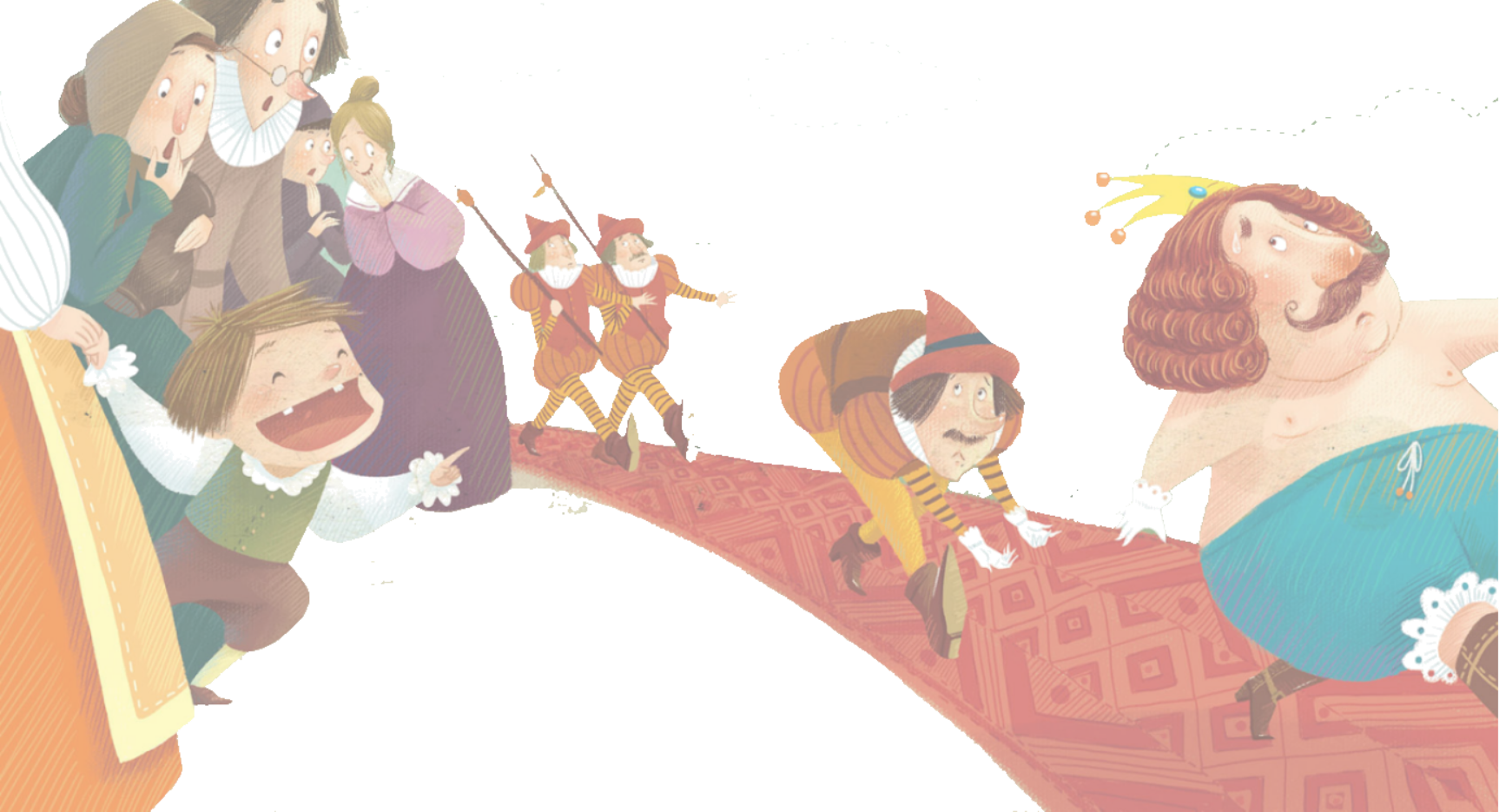 Part 2
Background Information
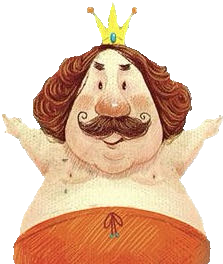 Analysis of the Teaching & Learning Content
生活与学习
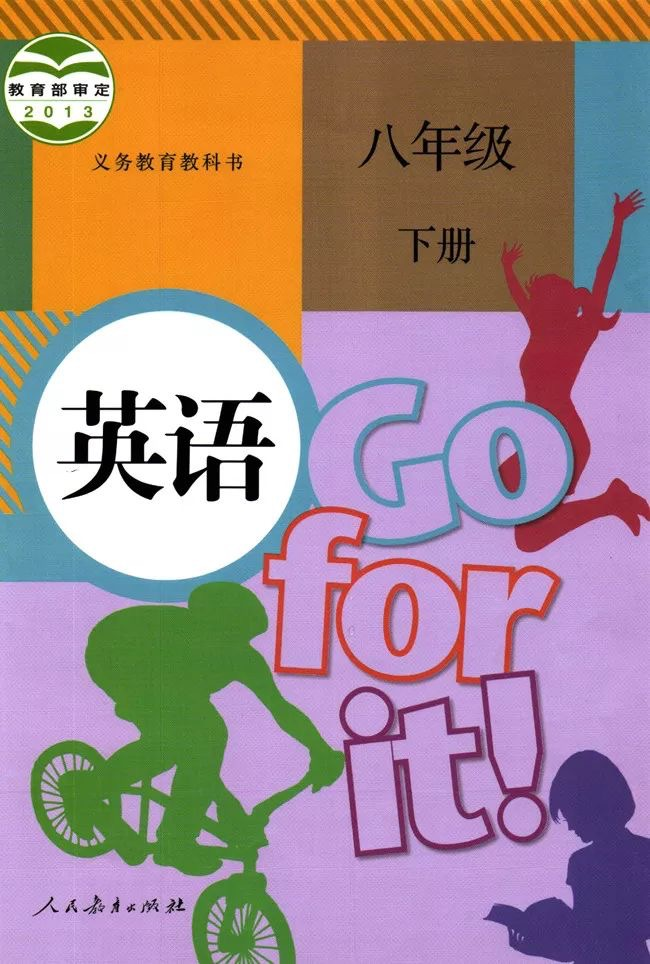 人与自我
做人与做事
科学与技术
历史、社会与文化
人与社会
文学、艺术与体育
社会服务与人际沟通
自然生态
环境保护
人与自然
灾害防范
宇宙探索
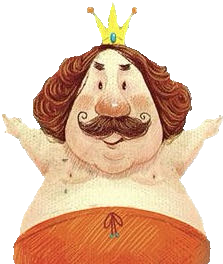 Analysis of the Teaching & Learning Content
Adopting unit-integrated teaching under the big ideas 
Encouraging students to build structural knowledge
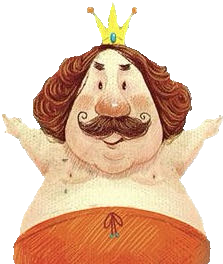 Analysis of the Students
Active learners with strong divergent thinking skills
The sensorimotor stage
The preoperational stage
Piaget's four-stage cognitive development
7-11 years
The concrete operational stage
concrete thinking
11 years above
The formal operational stage
Grade 7- 9 
students
abstract thinking
Expressive skills: using the semantic flow and related sentence patterns to express their ideas
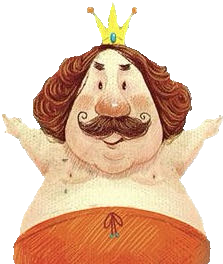 Analysis of the Teaching & Learning Objectives
学习理解
应用实践
迁移创新
感知与注意
推理与论证
描述与阐释
Students will be able to understand the general development of the given story of “The Emperor’s New Clothes” through listening.
Students will be able to retell the story to their peers within small groups.
批判与评价
分析与判断
Students will be able to express their insights and feelings about the story in simple English and critically evaluate the characters in the story.
获取与梳理
内化与运用
概括与整合
想象与创造
基于语篇
建构知识
深入语篇
转化能力
超越语篇
形成素养
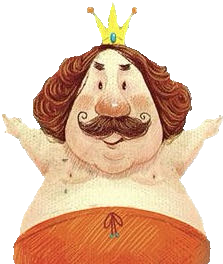 Key Points & Potential Difficulty
Key points：
Helping students to comprehend the plot development in the story 
Learning to critically evaluate the characters in the story
Potential difficulty：
Helping students accurately and confidently recount the story
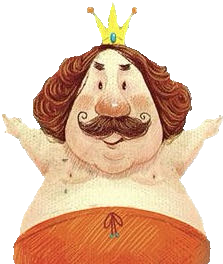 Analysis of the Teaching & Learning Approaches
课程思政 立德树人
I. Collaborative learning approach
provides helpful feedback
develops critical thinking skills
reduces anxiety
helps 
understanding
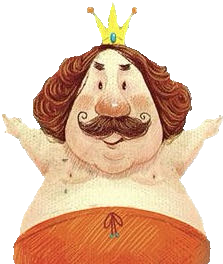 Analysis of the Teaching & Learning Approaches
课程思政 立德树人
创造
Creating
II. An activity-based approach to English learning
Activity 9
评价
Evaluating
迁移创新
Activity 8
分析   Analyzing
Activity 6-7
应用实践
Activity 5
应用   Applying
Activity 3-4
理解   Understanding
学习理解
Activity 1-2
识记   Remembering
The New Version of Bloom’s Taxonomy (2001)
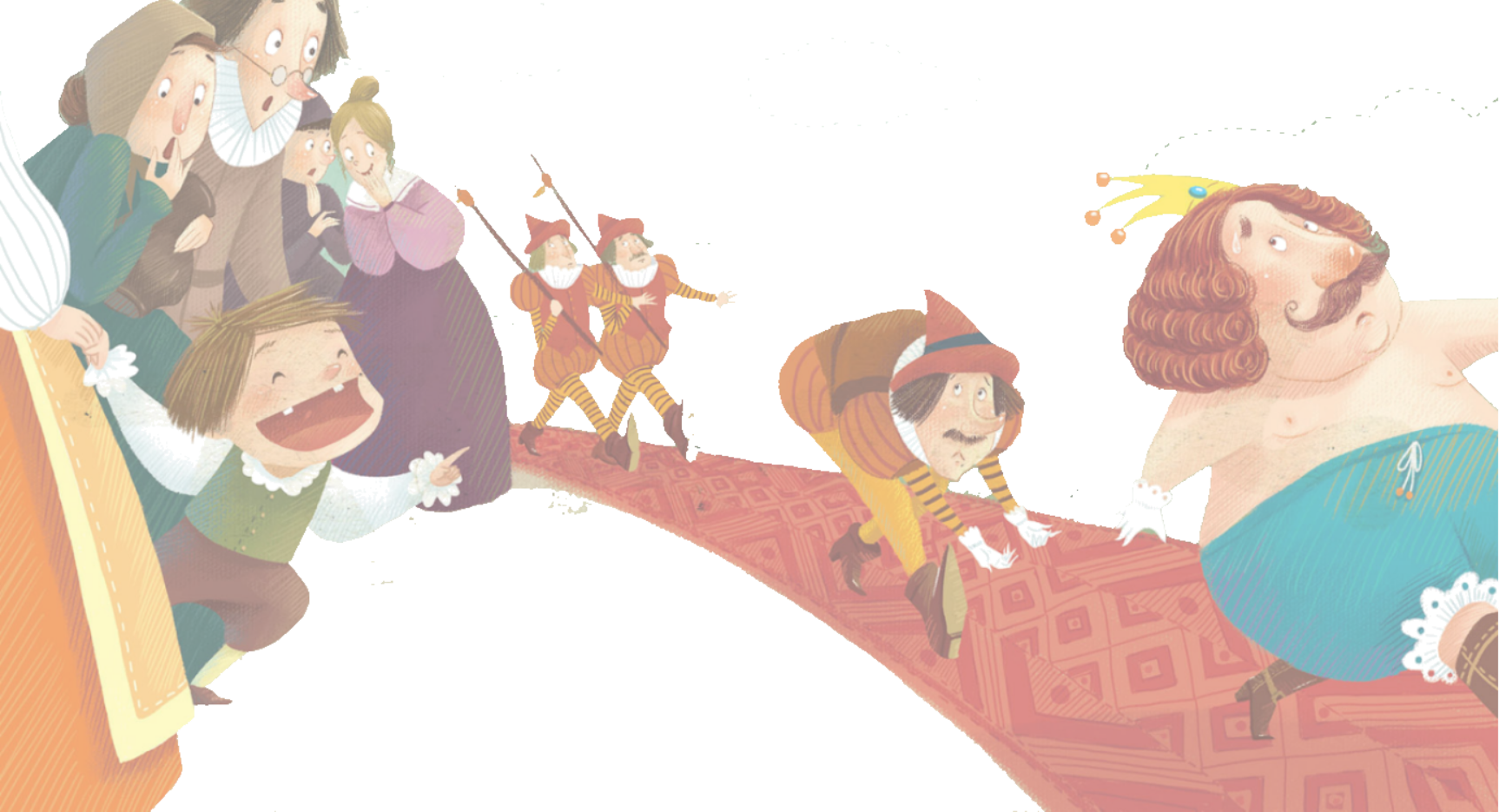 Part 3
Learning Activities
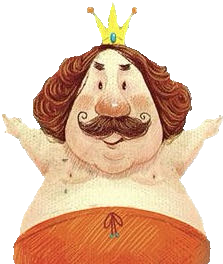 Learning Activities
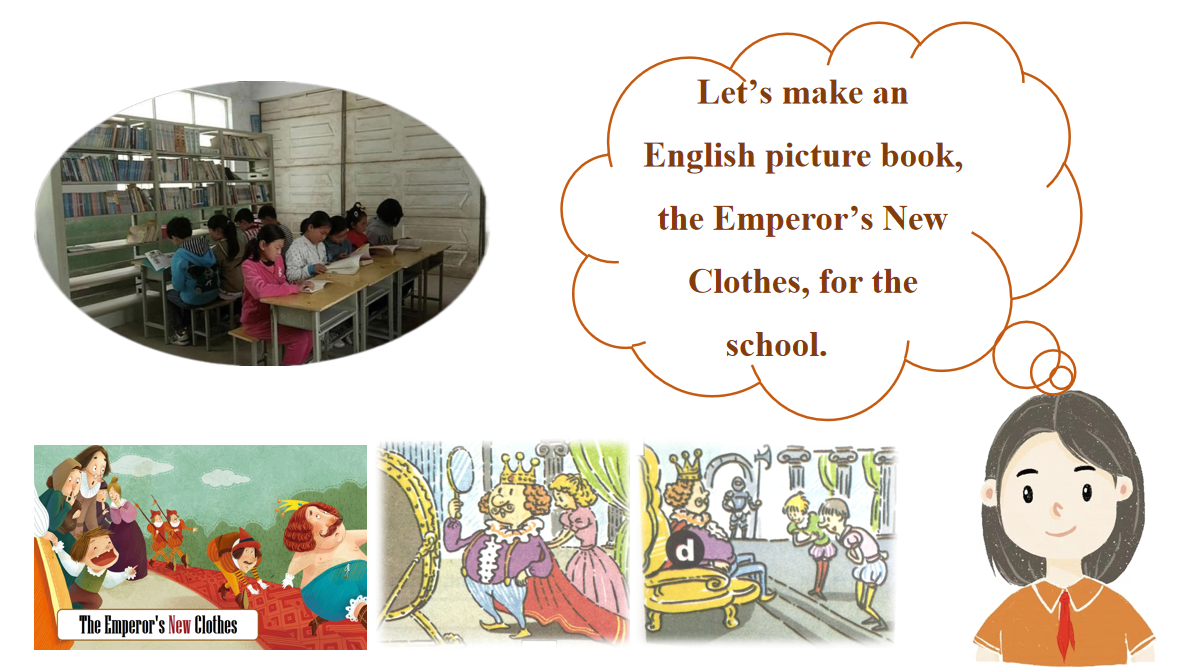 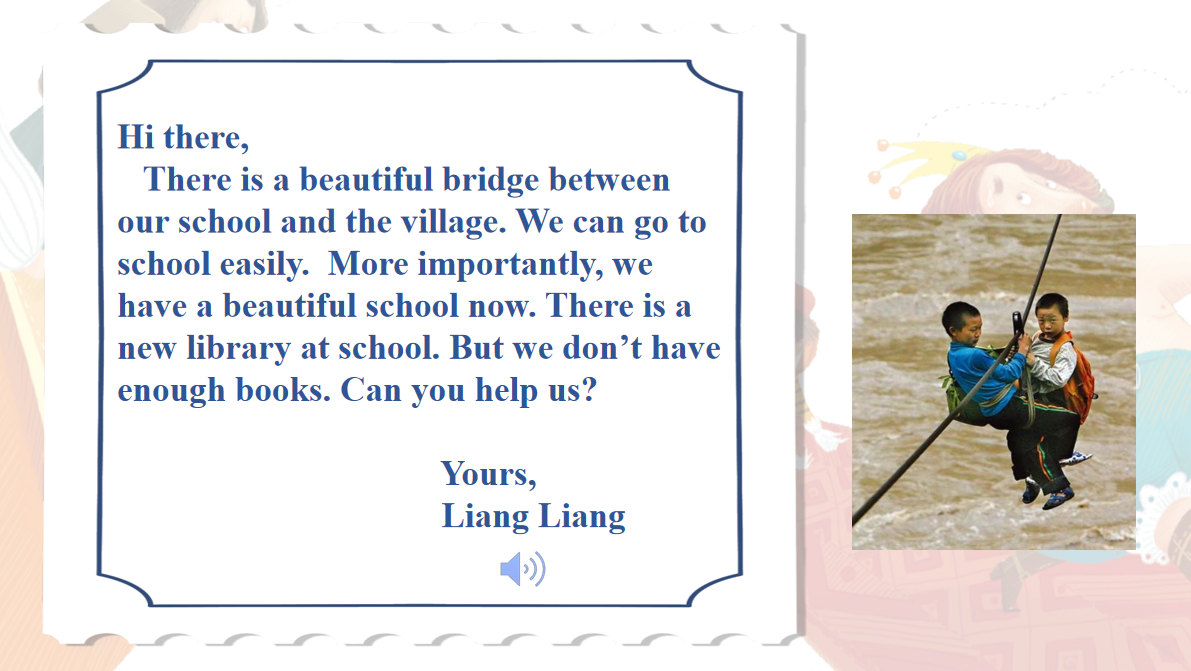 Creating
Evaluating
Analyzing
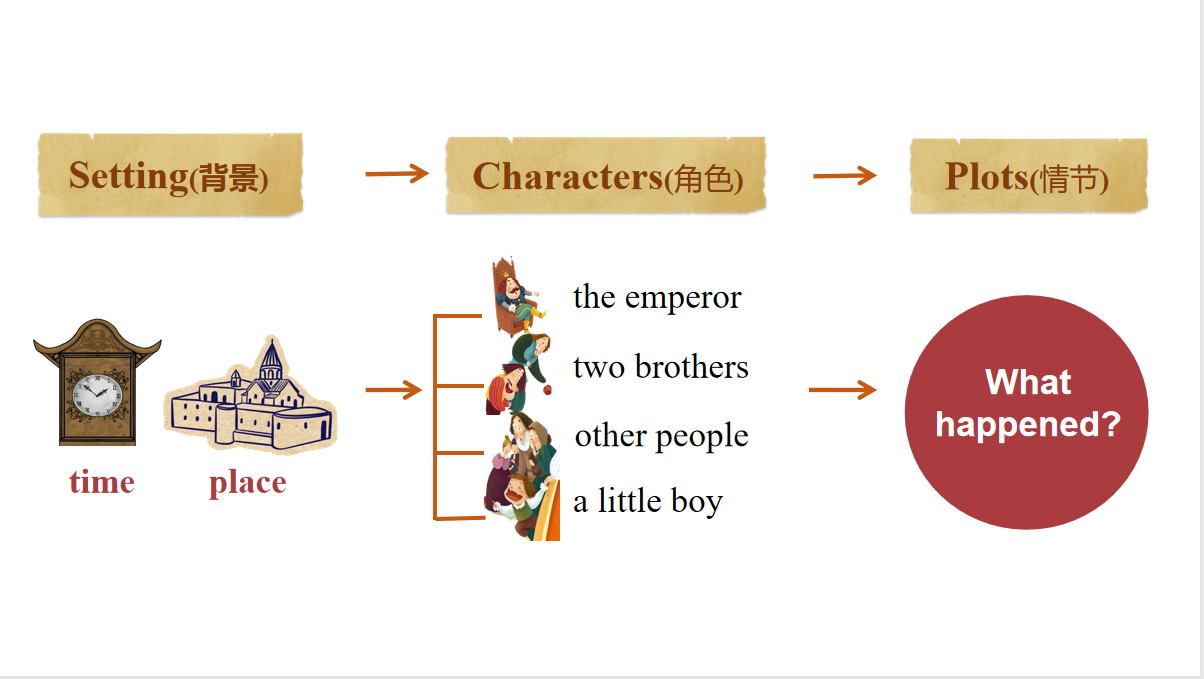 Applying
Understanding
Remembering
Using the authentic texts to establish a scene and context
Recognizing and identifying the background information for storytelling
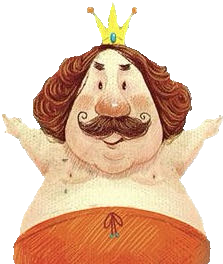 Learning Activities
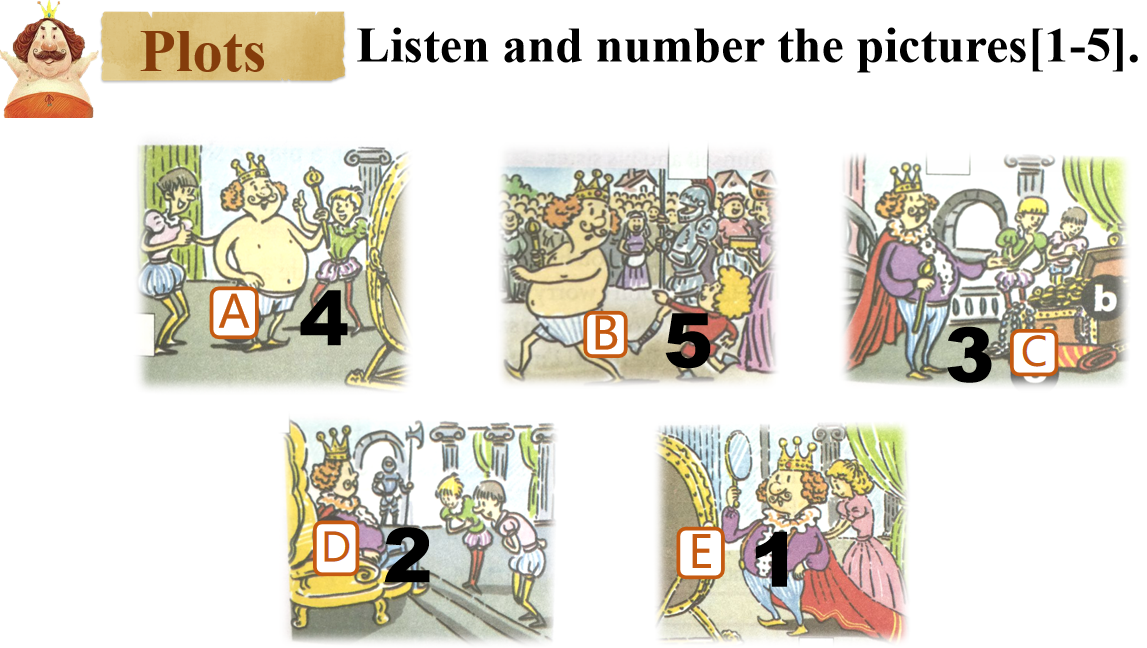 Creating
Evaluating
Analyzing
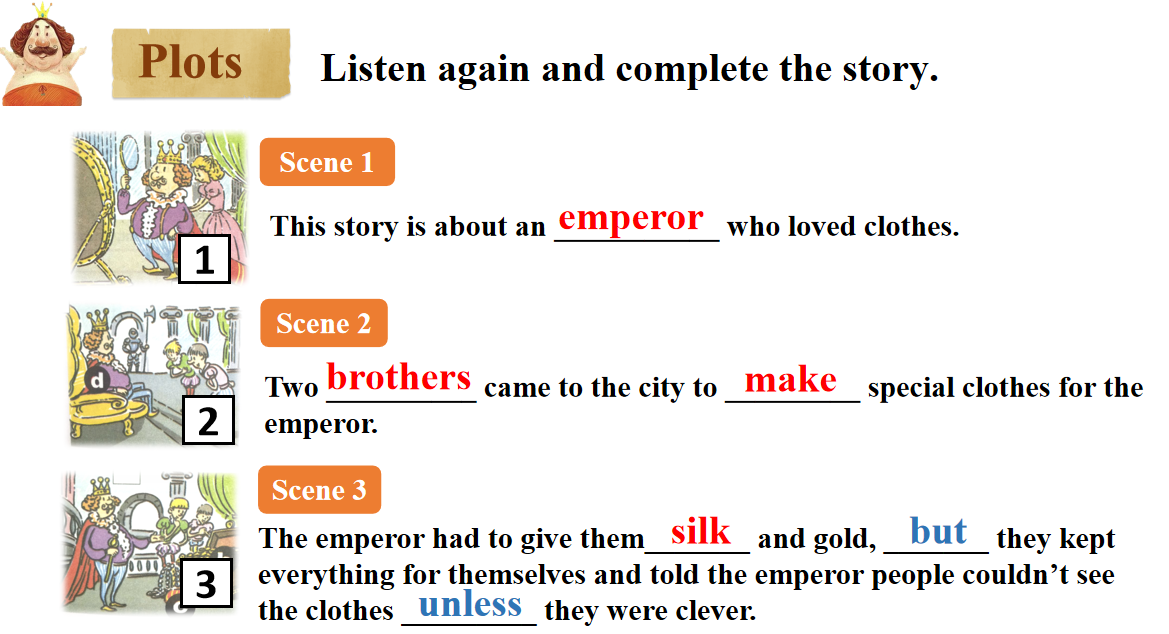 Applying
Understanding
Remembering
Completing the listening activities by using the related strategies
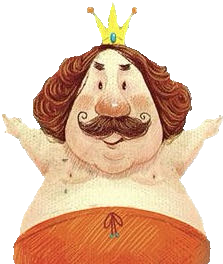 Learning Activities
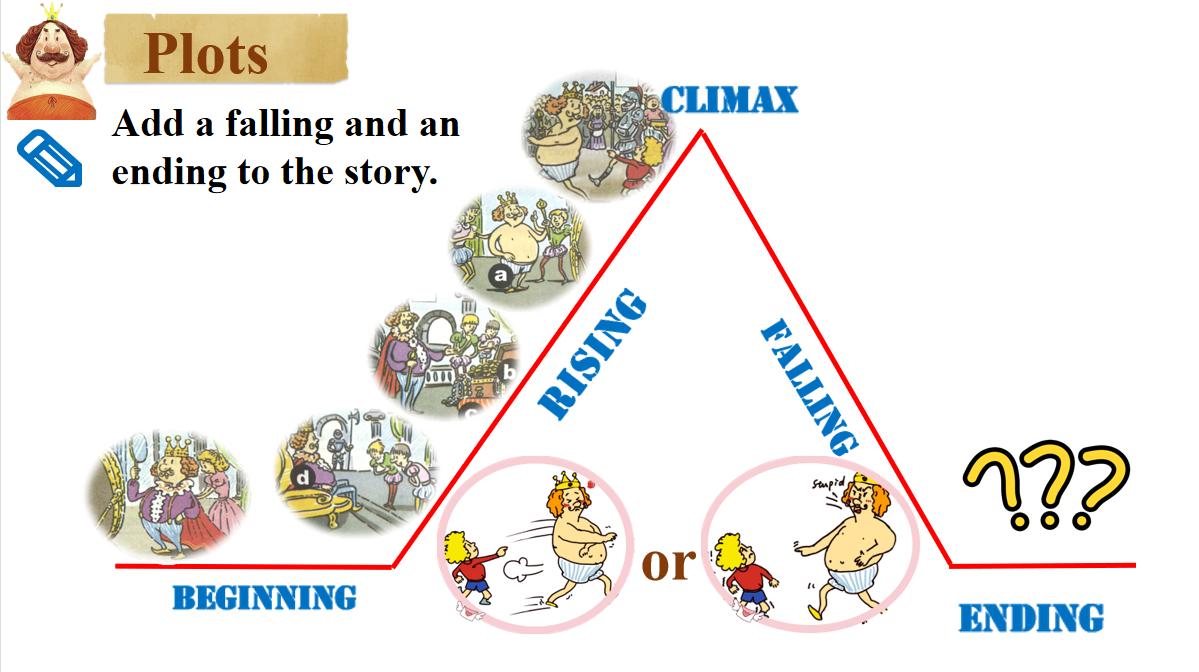 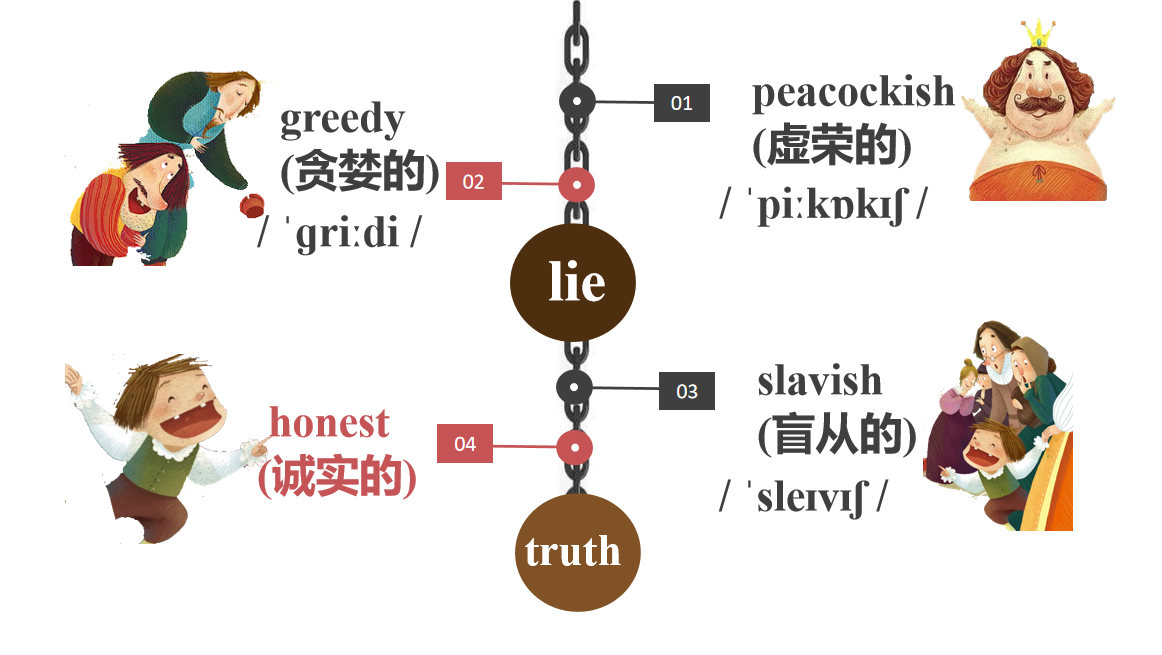 Creating
Evaluating
Analyzing
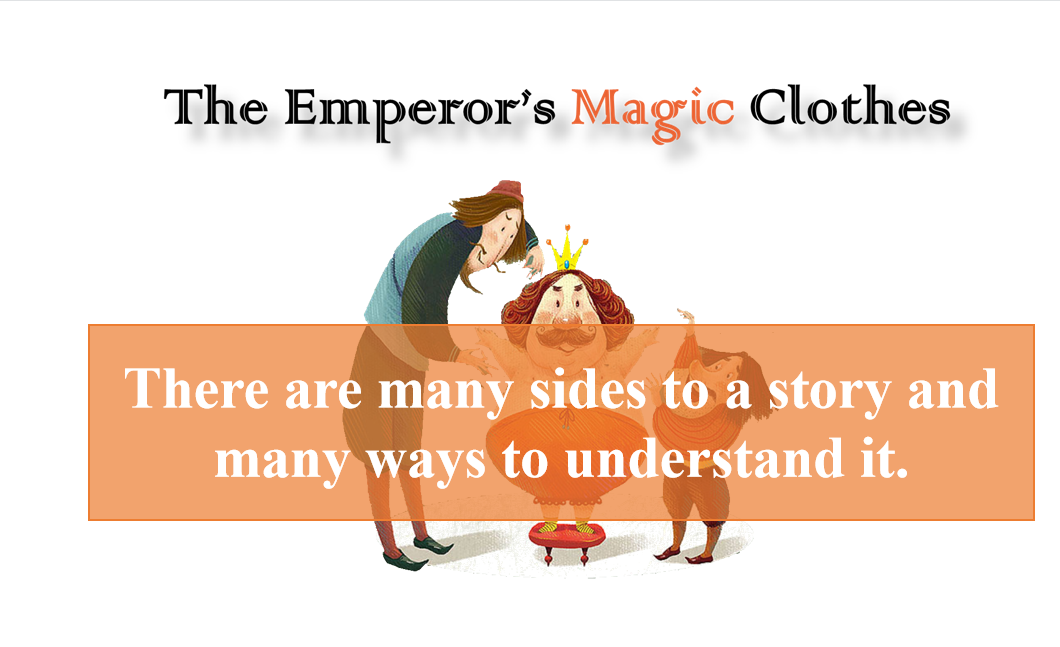 Applying
Understanding
Remembering
Retelling the story, creating an ending, analyzing the different personalities of the characters, developing creative and critical thinking skills
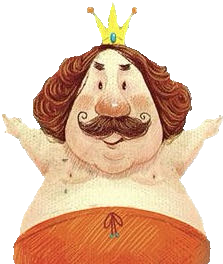 Learning Activities
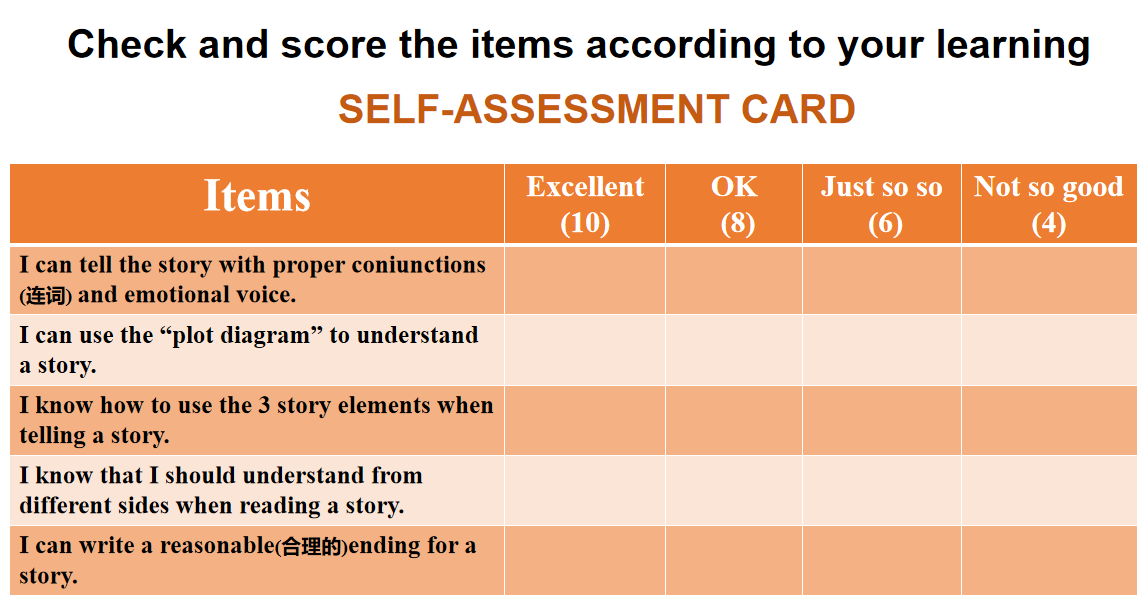 Creating
Evaluating
Analyzing
Applying
Understanding
Remembering
Checking and evaluating what/how well the students have learned to make a self-reflection
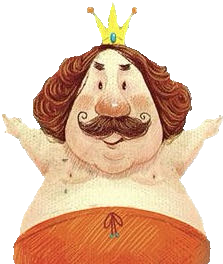 Assignment
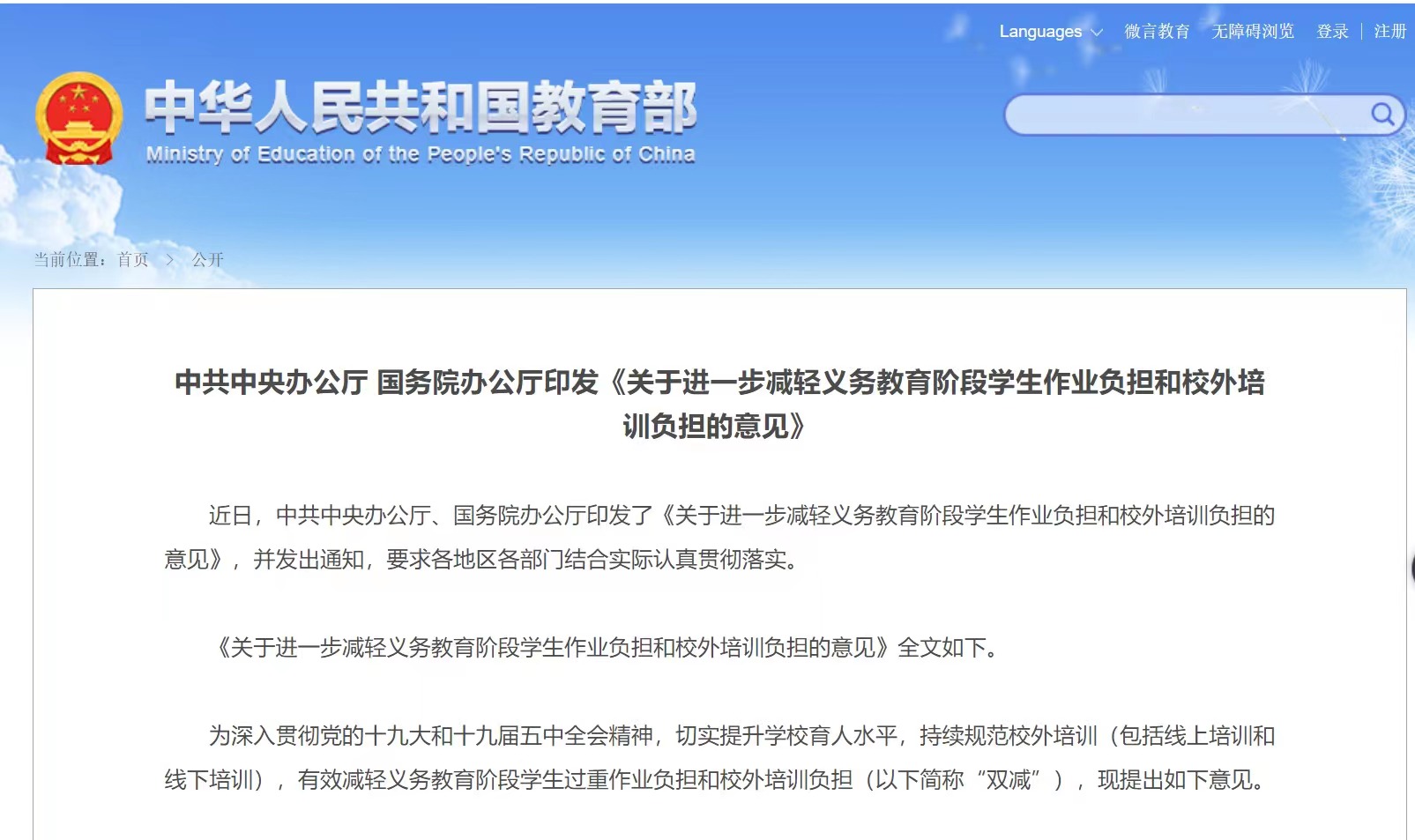 Creating
Evaluating
Analyzing
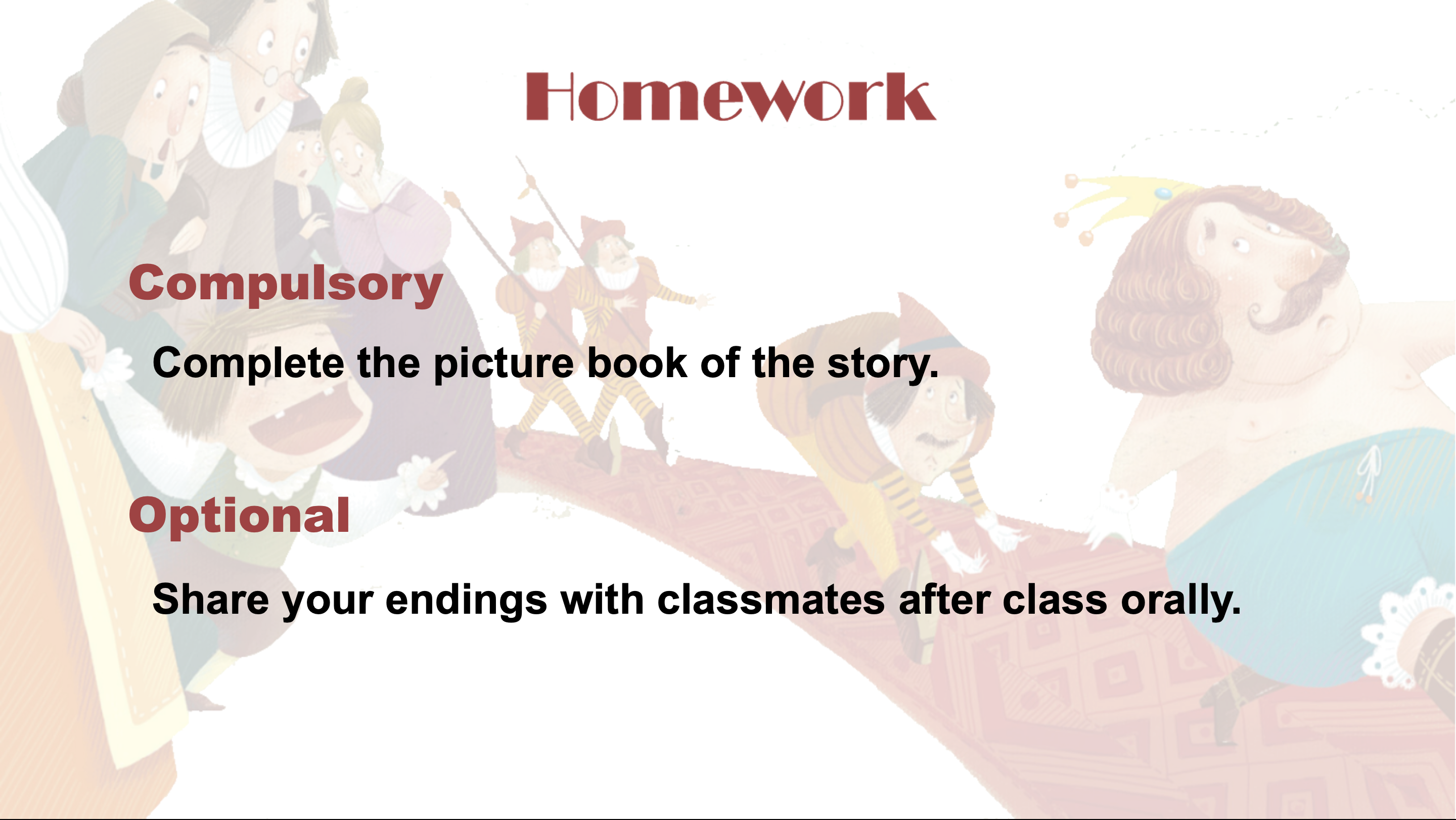 Applying
Understanding
Remembering
Carrying out Double Reduction Policy
Attending to needs from students with different learning abilities
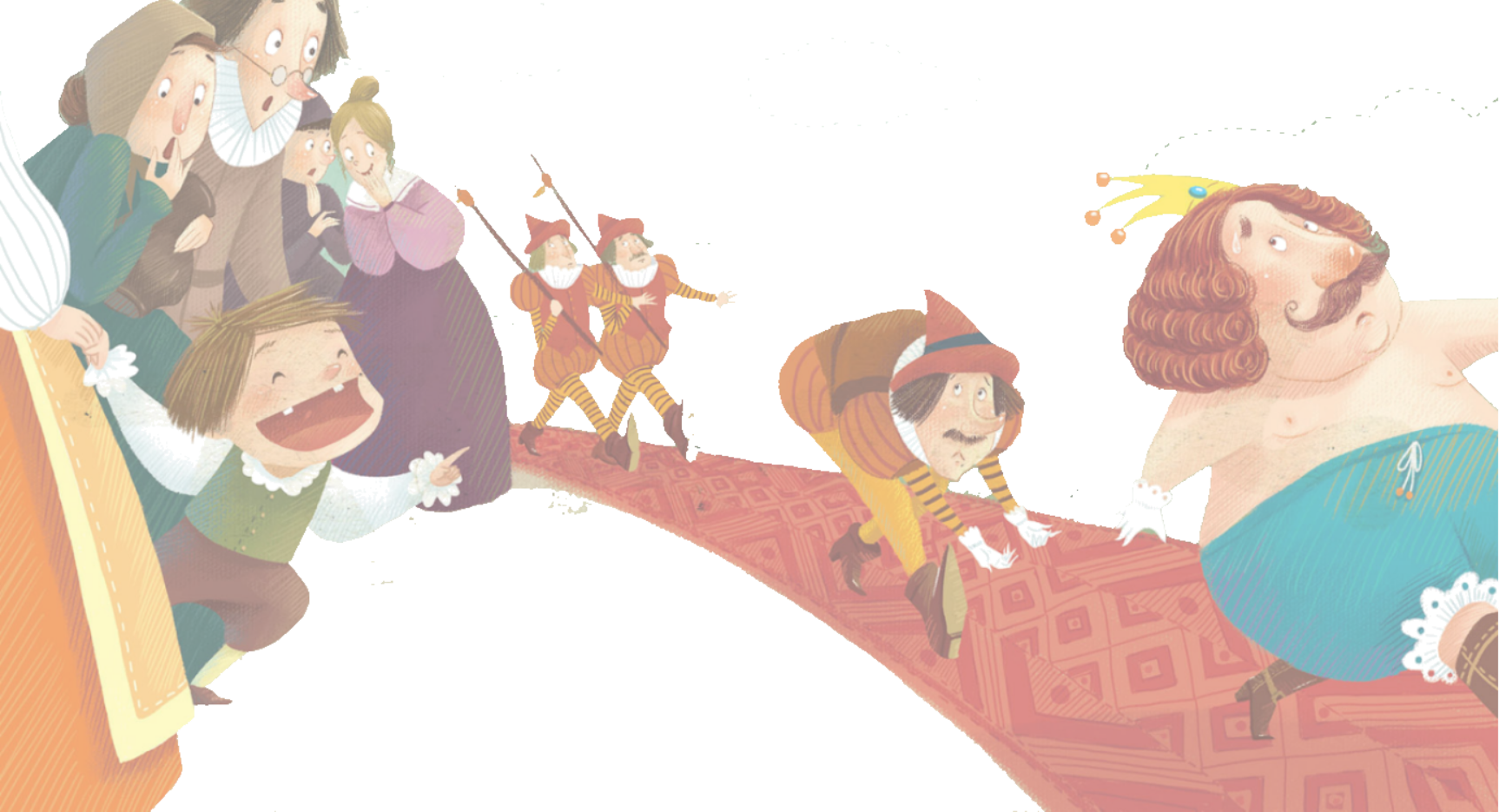 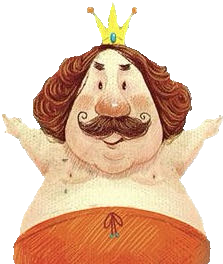 Learning Materials
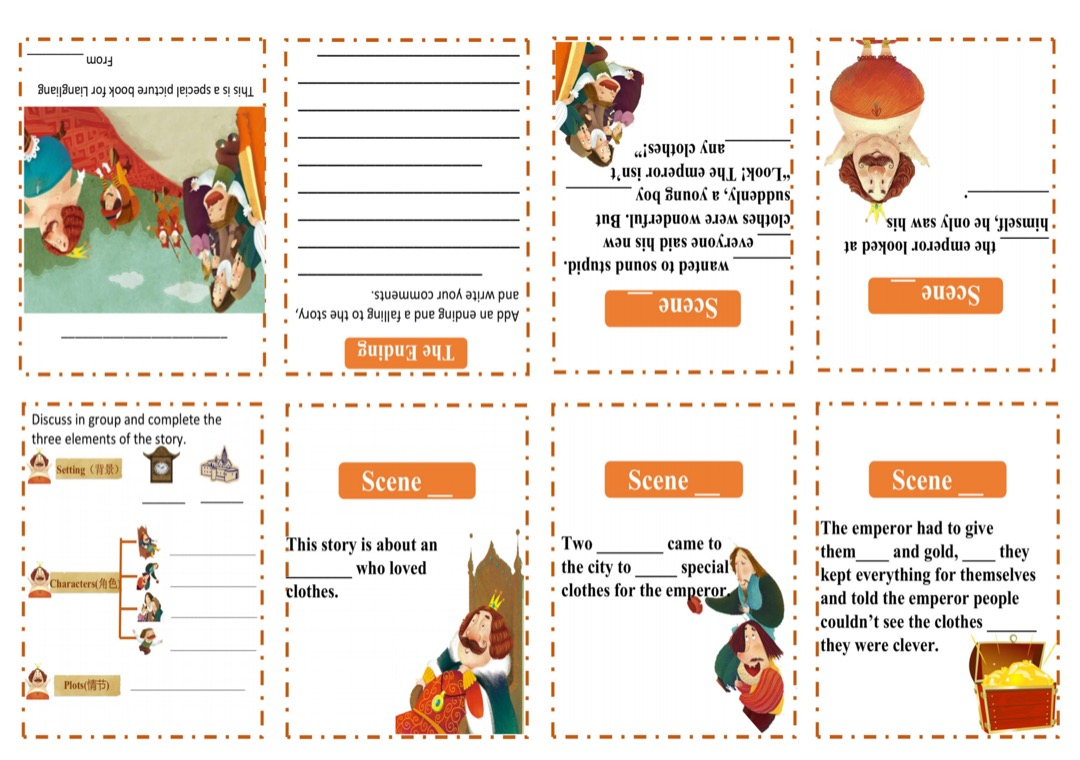 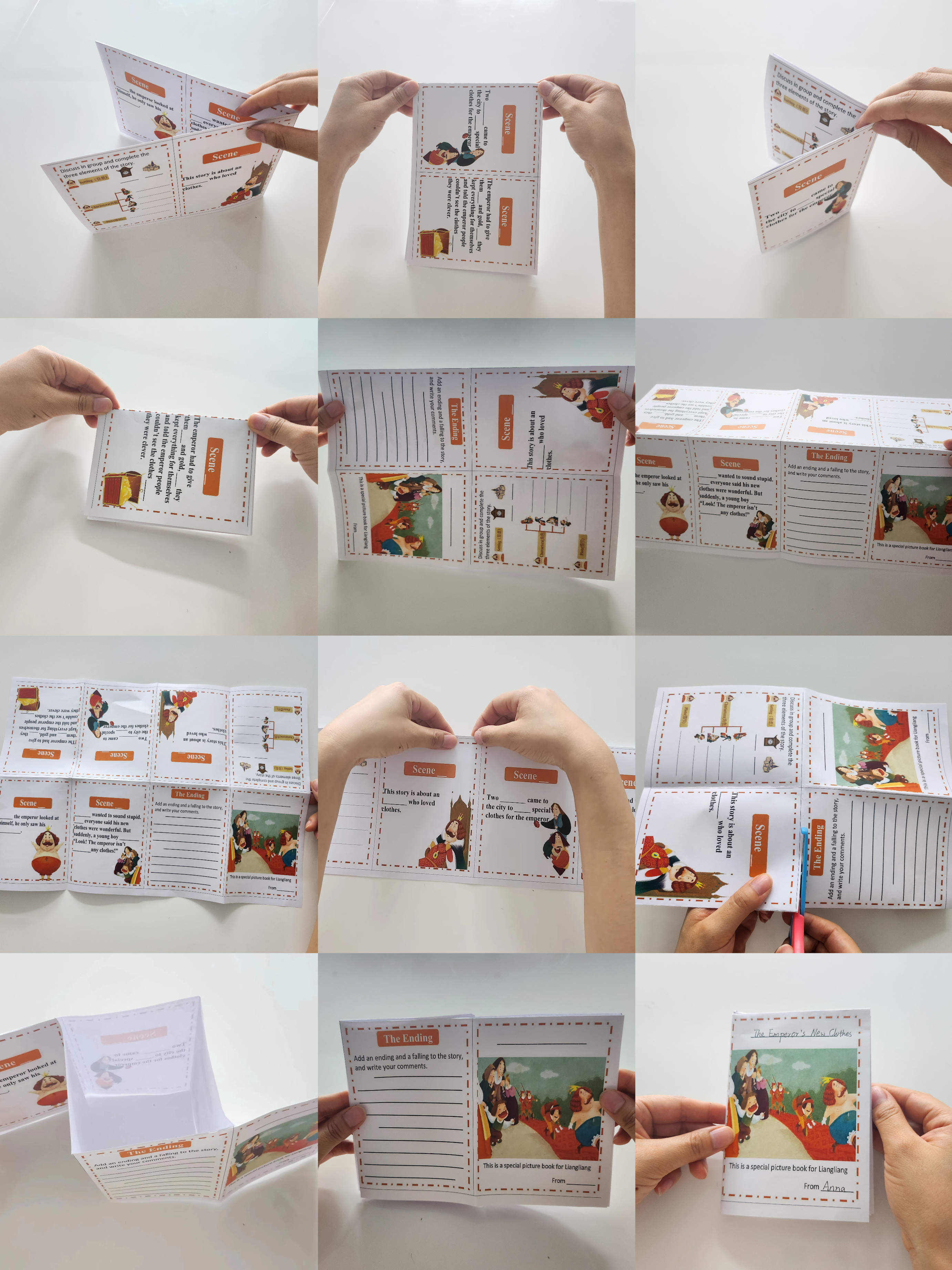 Utilizing the additional materials to supplement the textbook
Creating a systematic project-like learning sequence by organizing activity chain
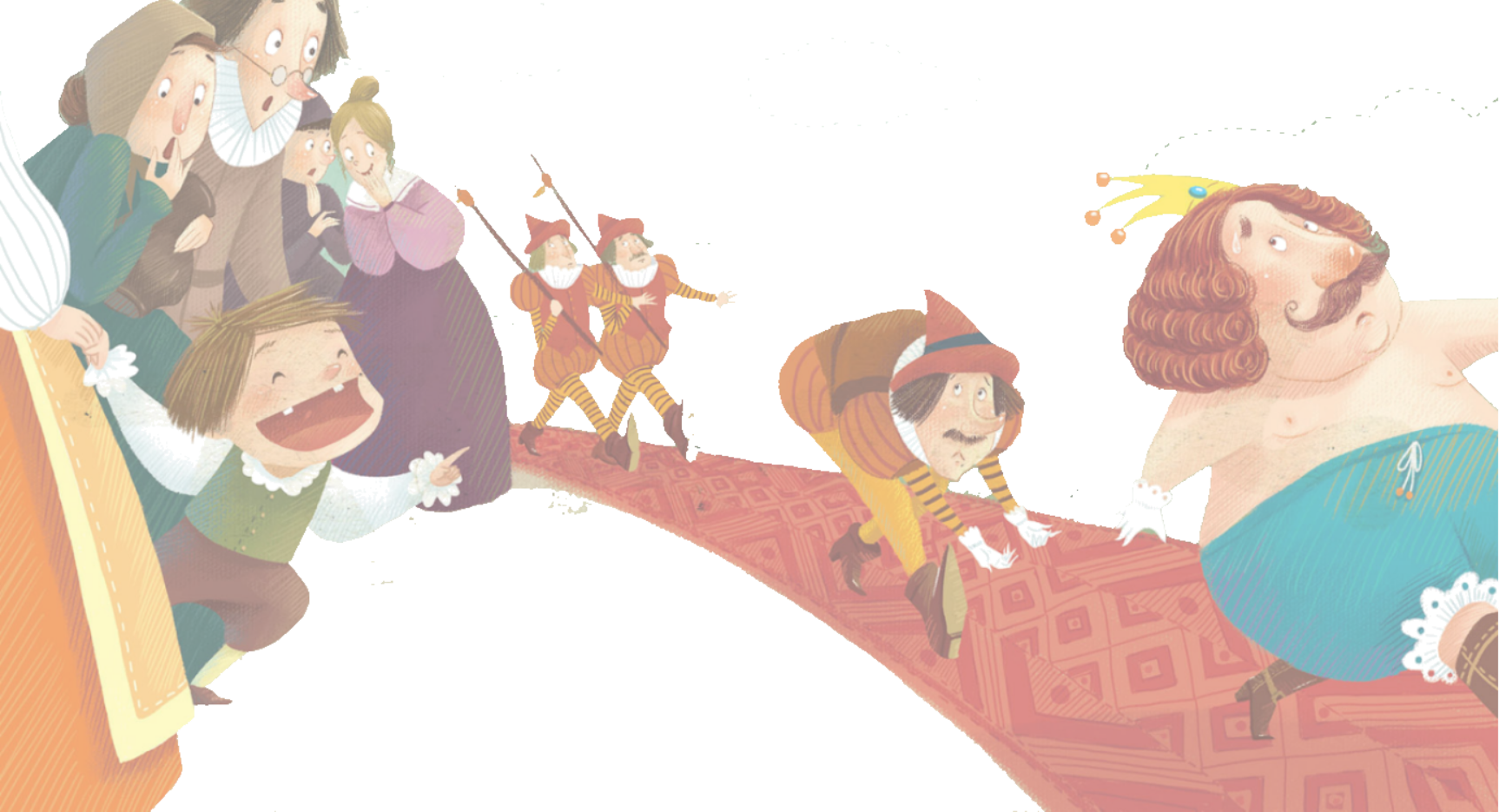 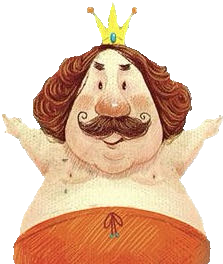 Teaching Reflection
Many linguists claim, 
“Language learning is a social activity, not a mechanical drill.”
Pinpoint the scenario and choose proper language patterns to express themselves.
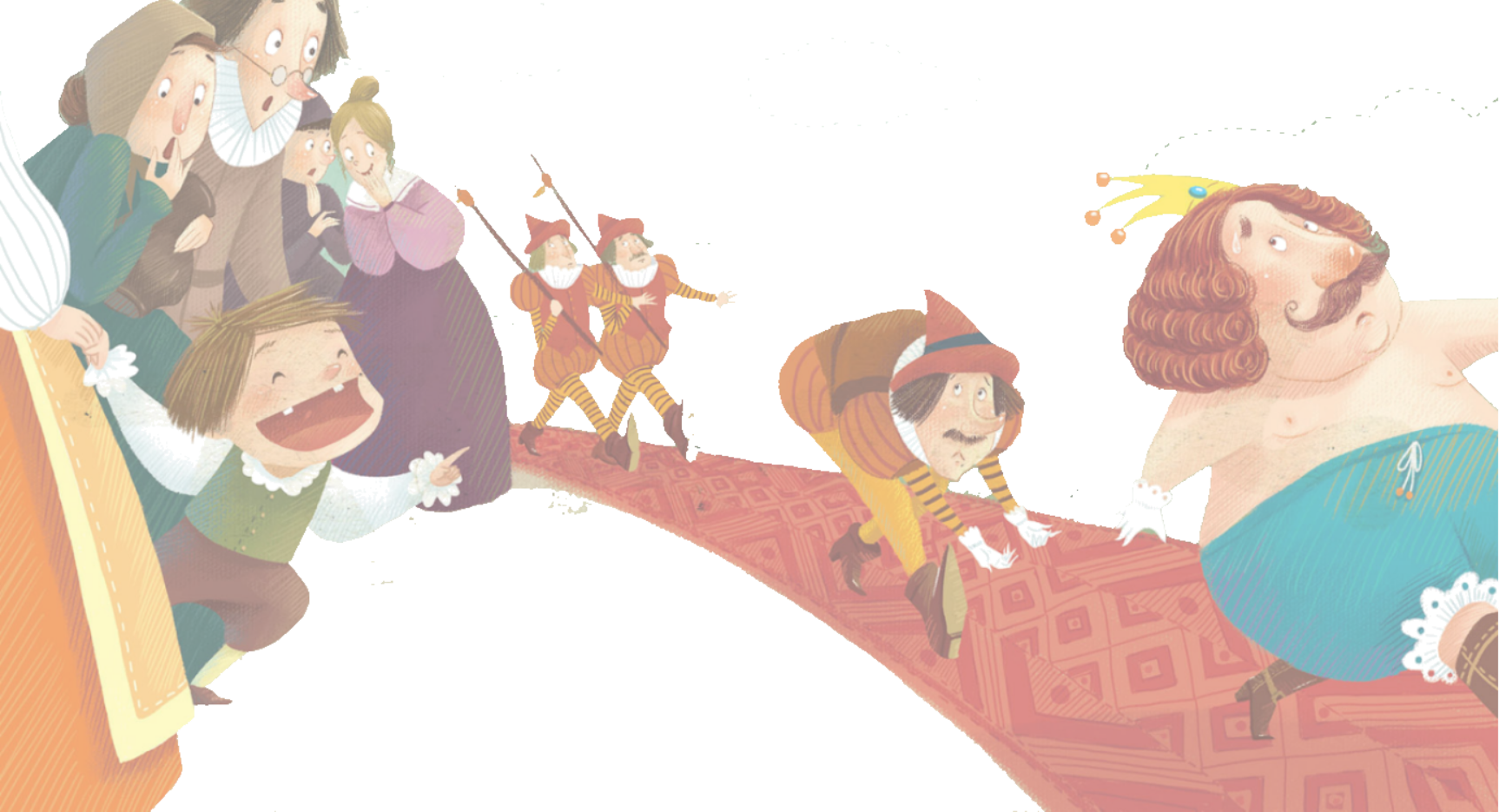 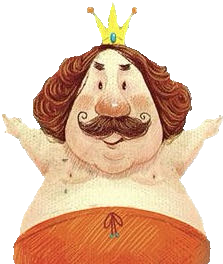 Teaching Reflection
“The ultimate purpose  of language teaching is to teach students how to mean.”
Halliday (2013)
act to negotiate
listen to understand
speak to express
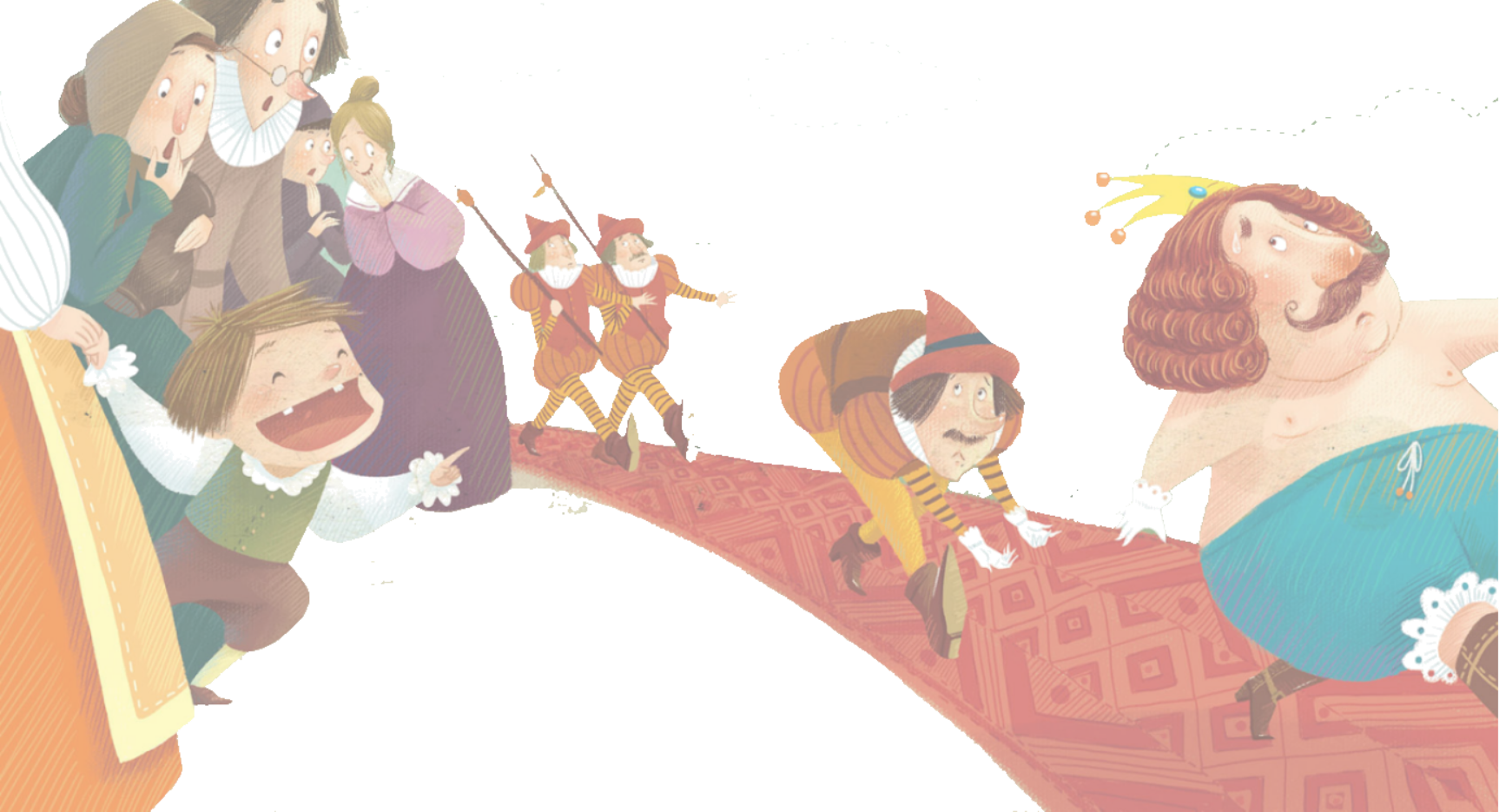 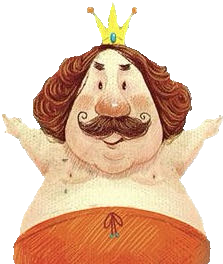 Beautiful Quote
小故事，大智慧。
Great wisdom is embedded in small stories.